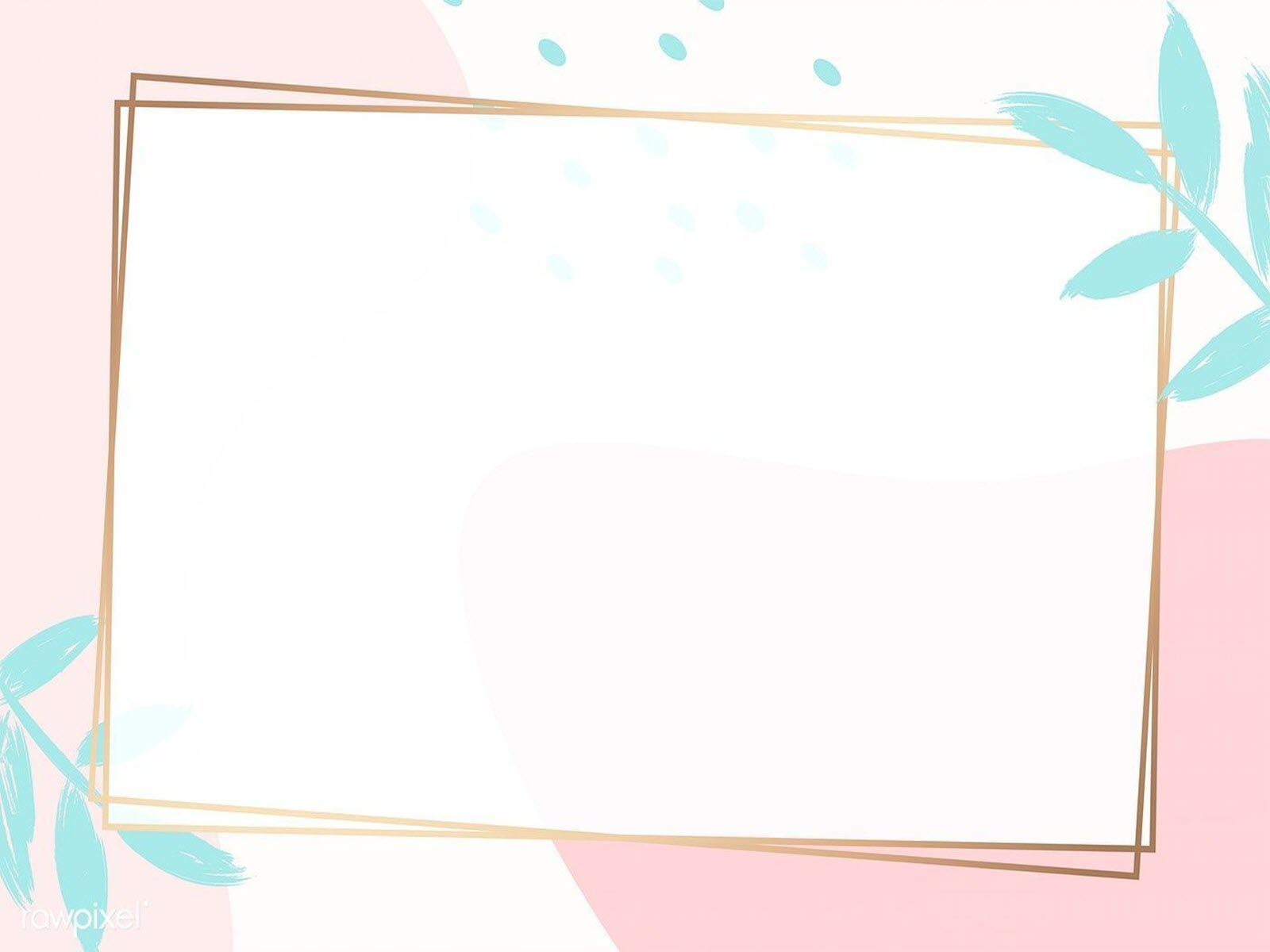 A. HOẠT ĐỘNG KHỞI ĐỘNG
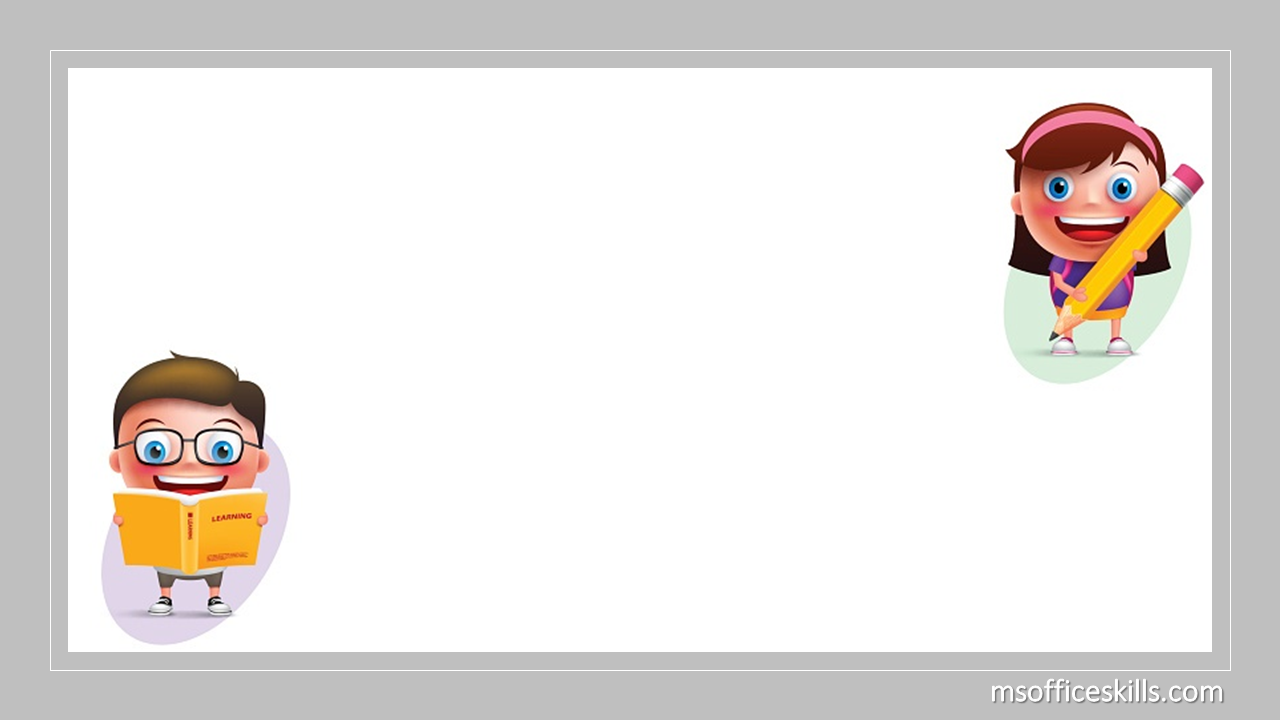 Xem video và trả lời câu hỏi: Trong các loại thức ăn em thích, thức ăn nào nên ăn thường xuyên, thức ăn nào em nên hạn chế ăn? Vì sao?
https://vtv.vn/xa-hoi/thoi-quen-an-uong-gay-hai-cho-suc-khoe-who-khuyen-cao-nhieu-nguoi-viet-tho-o-20200722164414928.htm
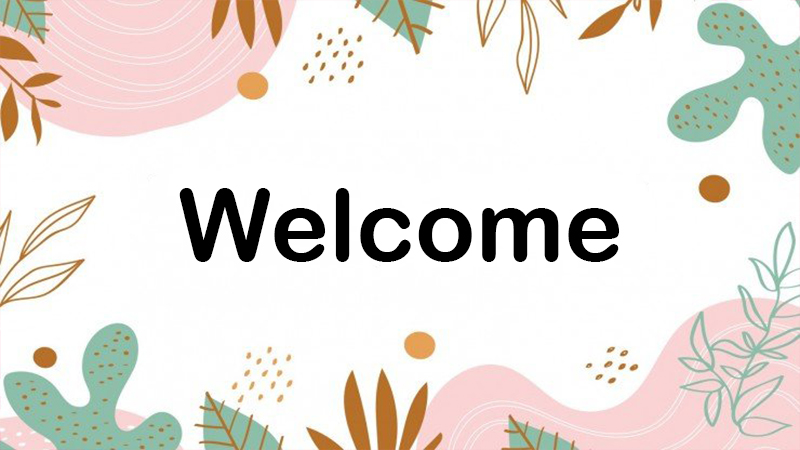 KHOA HỌC TỰ NHIÊN 8
BÀI 29: DINH DƯỠNG VÀ TIÊU HOÁ Ở NGƯỜI
(Thời gian thực hiện: 3 tiết)
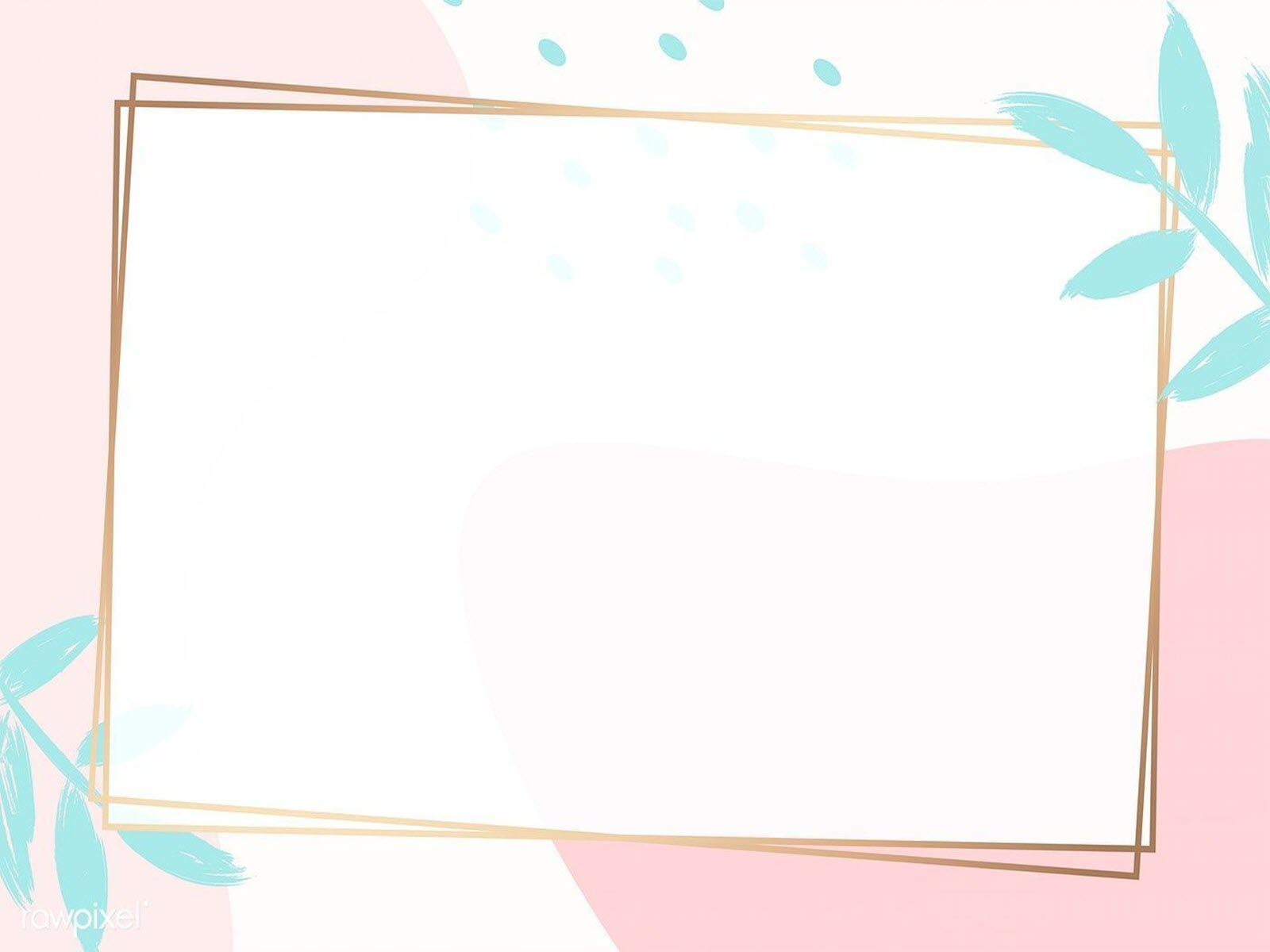 B. HOẠT ĐỘNG 
HÌNH THÀNH KIẾN THỨC
BÀI 29: DINH DƯỠNG VÀ TIÊU HOÁ Ở NGƯỜI
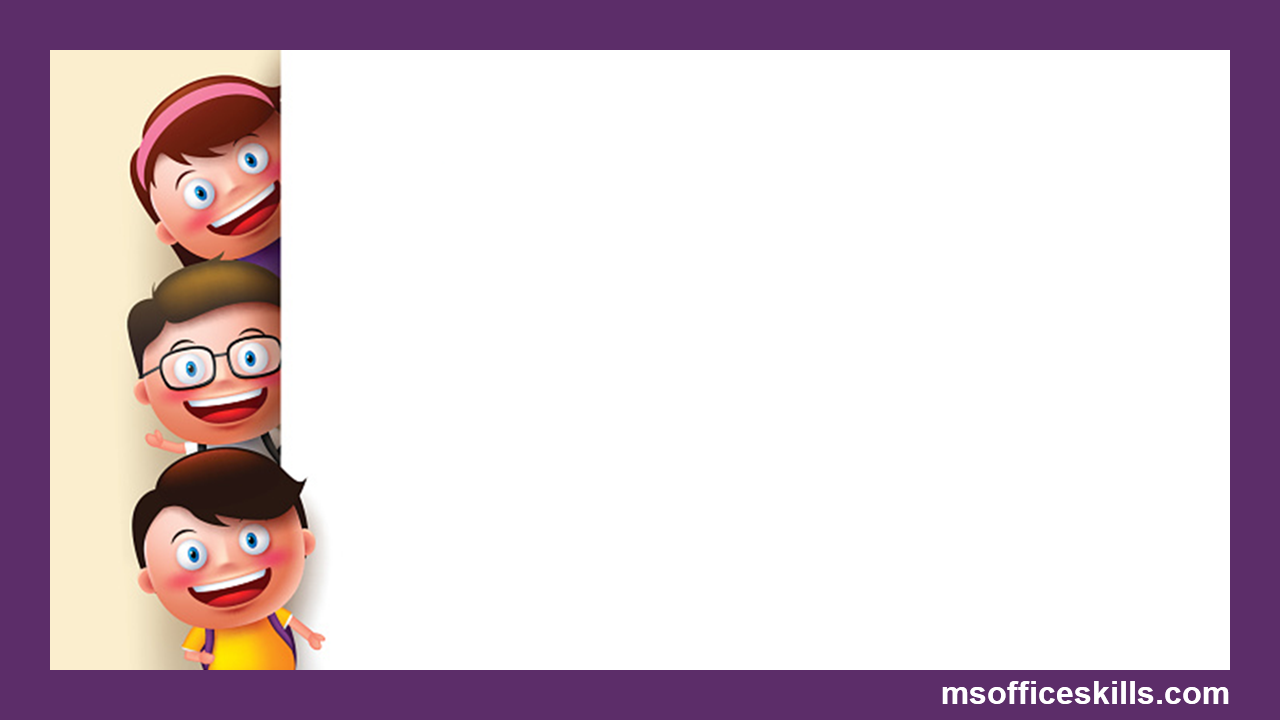 I. Dinh dưỡng và chế độ dinh dưỡng hợp lý
1. Dinh dưỡng và chất dinh dưỡng
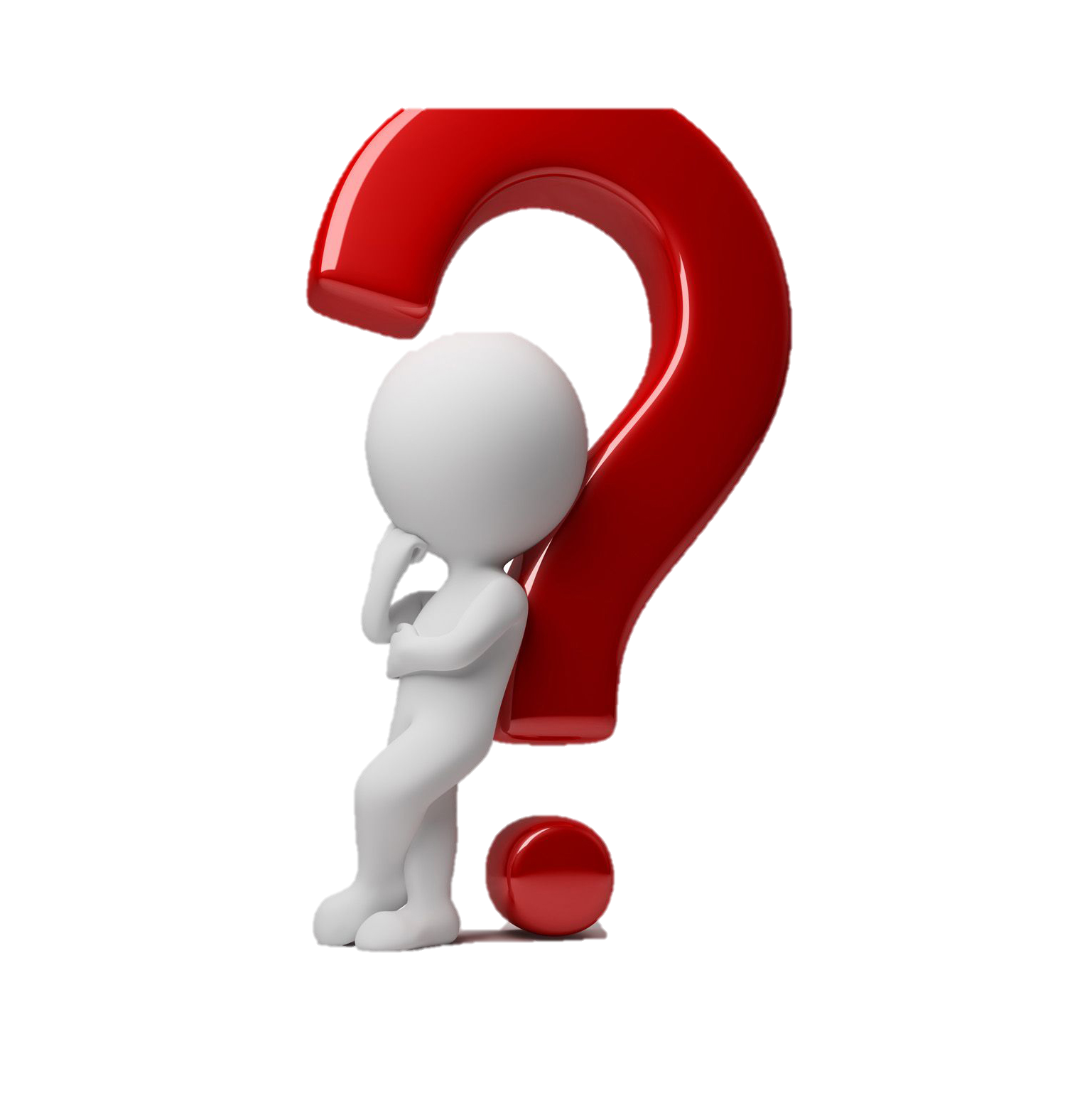 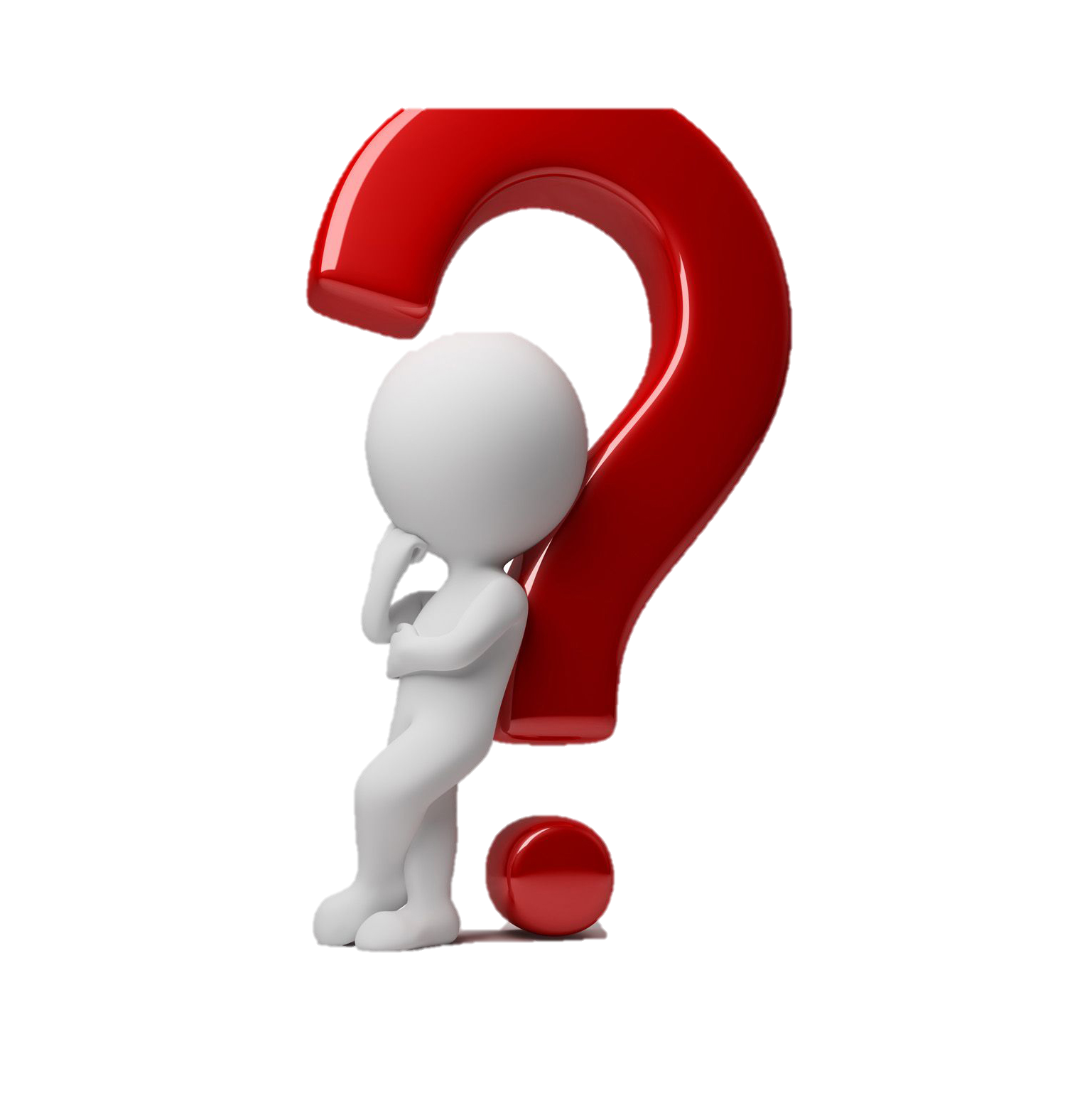 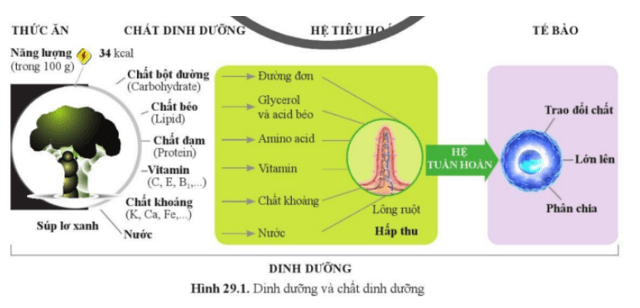 Qua quá trình tiêu hóa, những chất dinh dưỡng trong súp lơ xanh được biến đổi thành những chất gì để tế bào và cơ thể có thể hấp thu được?
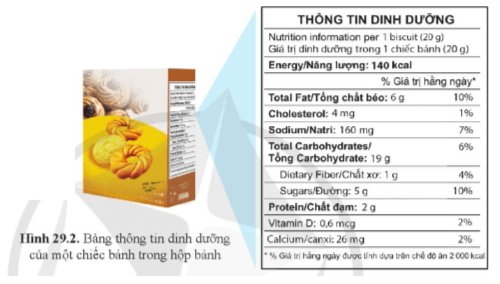 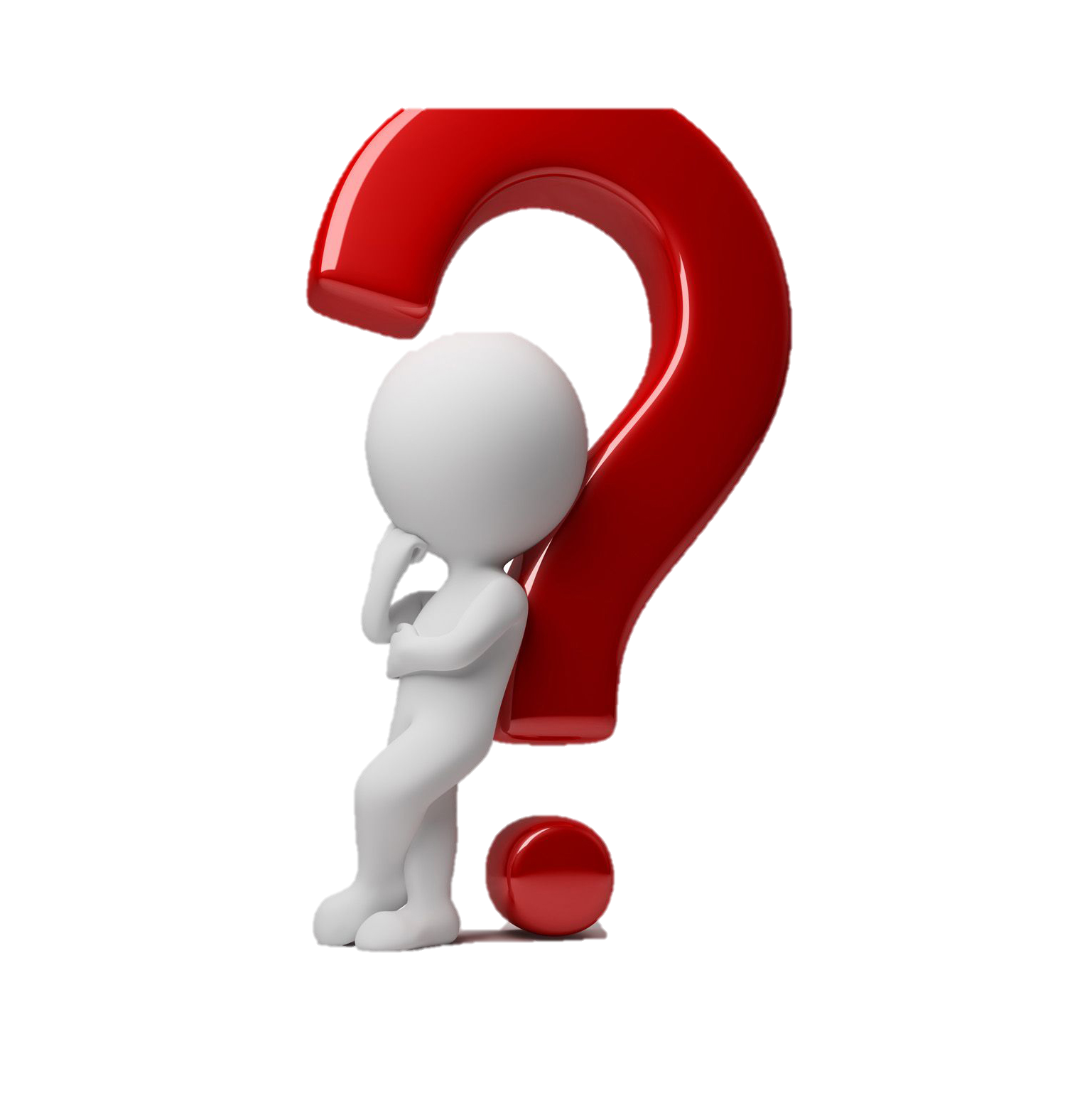 a) Nêu thông tin về các loại chất dinh dưỡng có trong một chiếc bánh.
b) Thông tin trong bảng có ý nghĩa gì đối với người tiêu dùng?
Thế nào là dinh dưỡng, chất dinh dưỡng?
Dinh dưỡng là quá trình thu nhận, biến đổi và sử dụng chất dinh dưỡng.
 Chất dinh dưỡng là những chất hay hợp chất trong thức ăn có vai trò cung cấp năng lượng hay nguyên liệu cho tế bào để duy trì hoạt động sống của cơ thể.
BÀI 29: DINH DƯỠNG VÀ TIÊU HOÁ Ở NGƯỜI
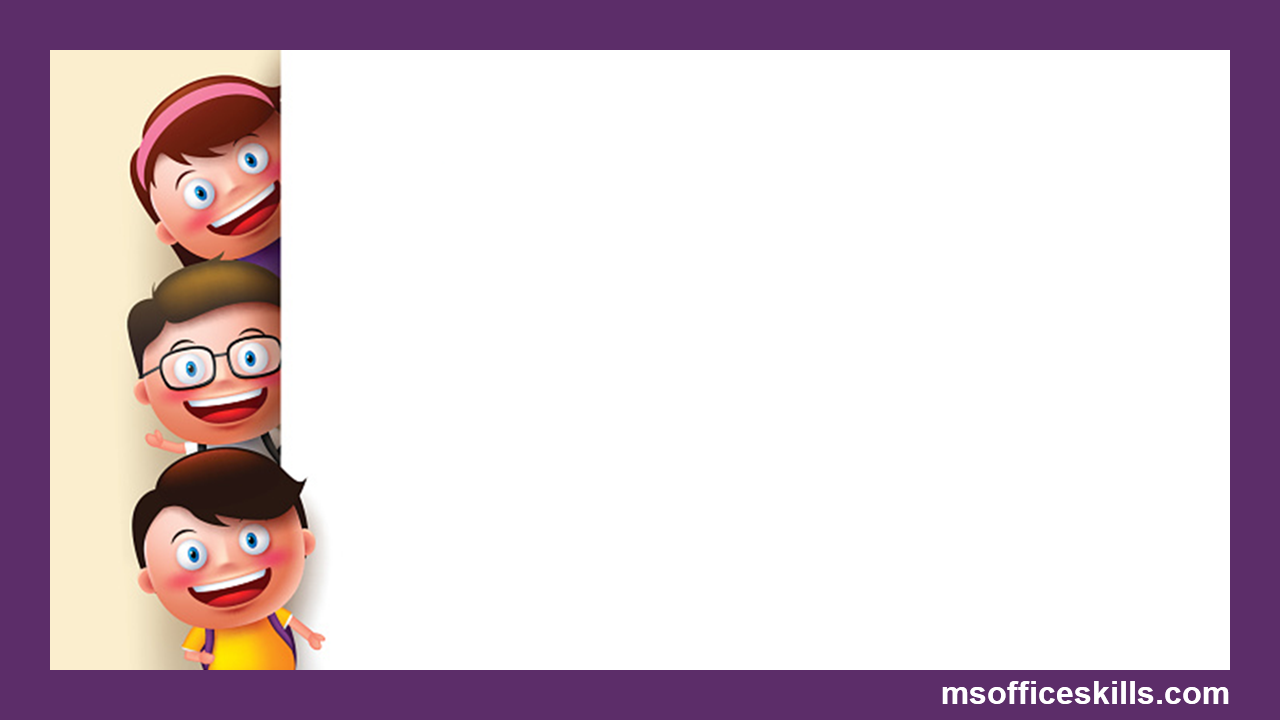 I. Dinh dưỡng và chế độ dinh dưỡng hợp lý
1. Dinh dưỡng và chất dinh dưỡng
Dinh dưỡng là quá trình thu nhận, biến đổi và sử dụng chất dinh dưỡng.
 Chất dinh dưỡng là những chất hay hợp chất trong thức ăn có vai trò cung cấp năng lượng hay nguyên liệu cho tế bào để duy trì hoạt động sống của cơ thể.
BÀI 29: DINH DƯỠNG VÀ TIÊU HOÁ Ở NGƯỜI
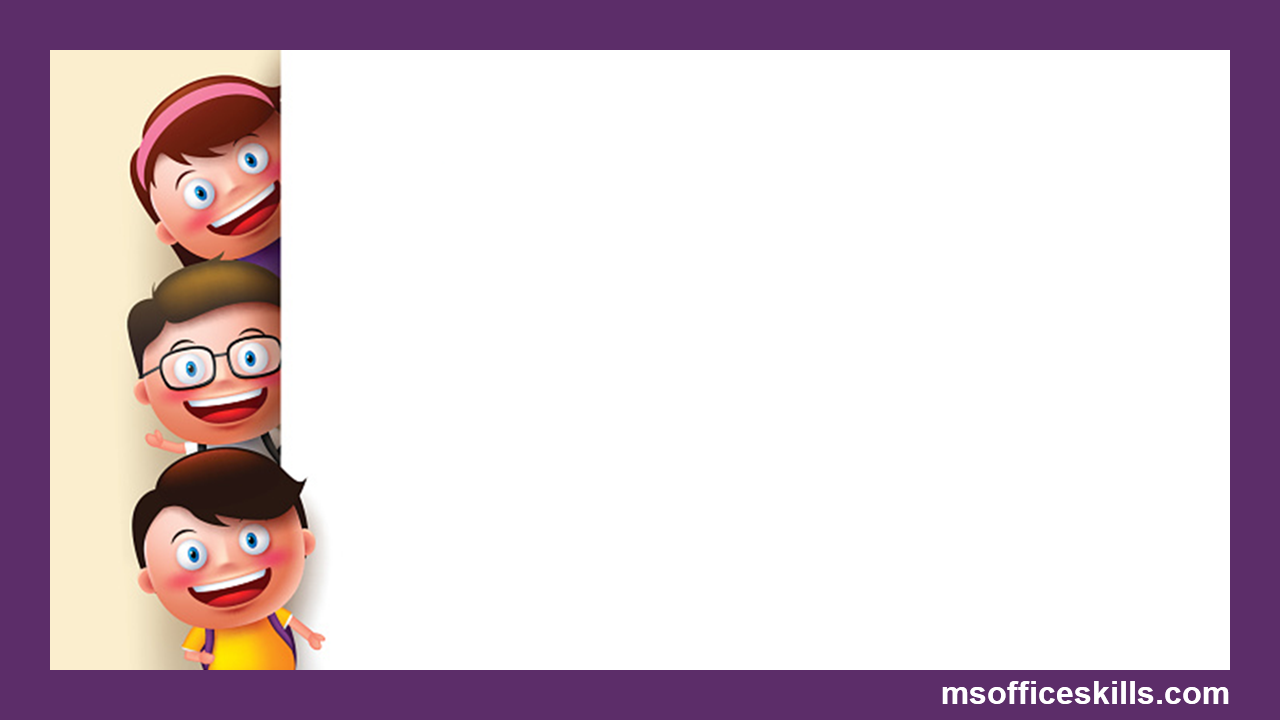 I. Dinh dưỡng và chế độ dinh dưỡng hợp lý
1. Dinh dưỡng và chất dinh dưỡng
2. Chế độ dinh dưỡng hợp lý
Quan sát bảng  29.2 và 29.3, trả lời các câu hỏi
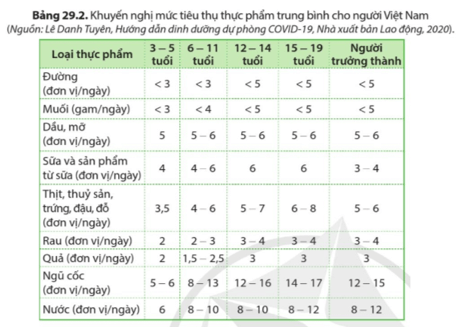 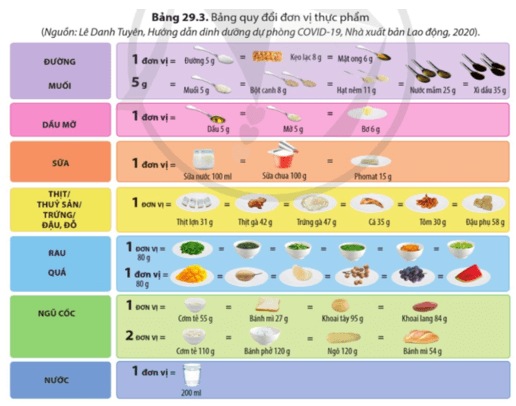 a.Trong một ngày, một người nên bổ sung cho cơ thể những nhóm
chất dinh dưỡng nào?
b.  Loại thực phẩm nào cần được ăn nhiều nhất, loại nào ăn ít nhất? Vì sao?
a. Trong một ngày một người nên bổ sung cho cơ thể những nhóm chất dinh dưỡng nào?
b. Loại thực phẩm nào cần được ăn nhiều nhất, loại nào nên ăn ít nhất? Vì sao
c. Thế nào là chế độ dinh dưỡng hợp lý
d. Chế độ dinh dưỡng không hợp lý sẽ dẫn tới hậu quả gì?
e. Nêu nguyên tắc xây dựng khẩu phần?
BÀI 29: DINH DƯỠNG VÀ TIÊU HOÁ Ở NGƯỜI
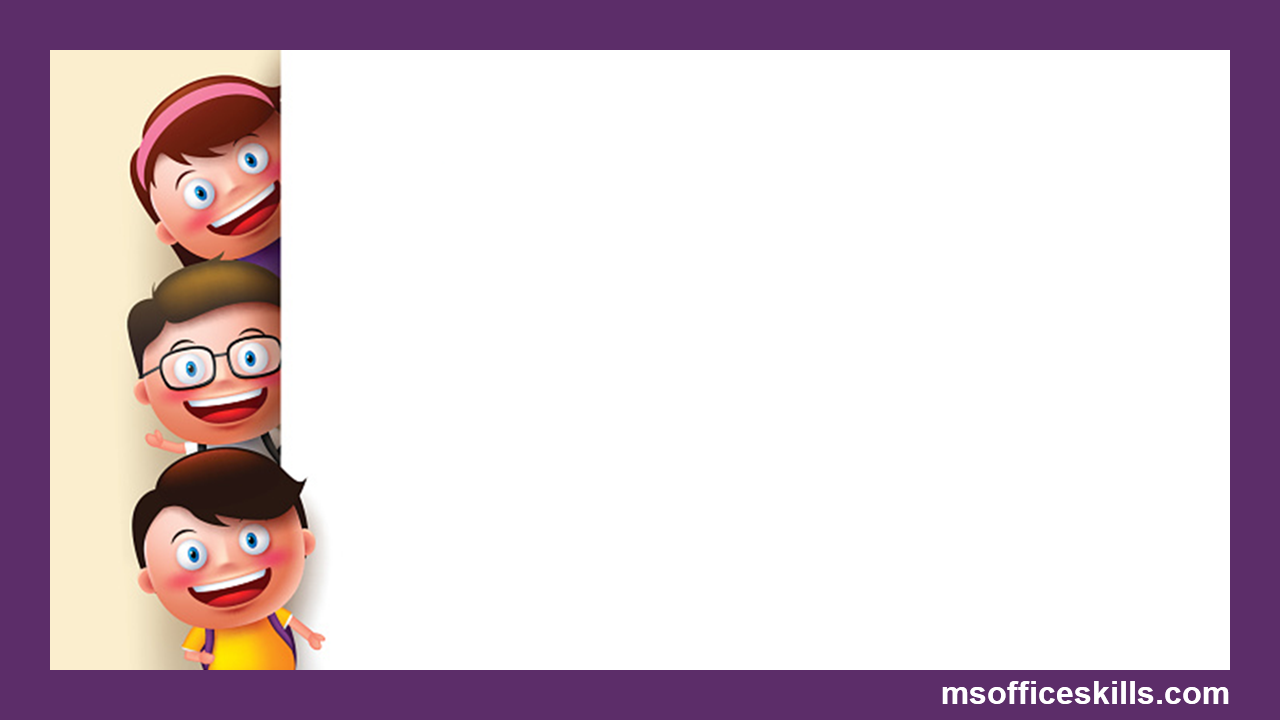 I. Dinh dưỡng và chế độ dinh dưỡng hợp lý
1. Dinh dưỡng và chất dinh dưỡng
2. Chế độ dinh dưỡng hợp lý
-  Chế độ dinh dưỡng hợp lý là số lượng, thành phần các loại thực phẩm một người sử dụng giúp cung cấp đầy đủ, cân bằng về năng lượng và các nhóm chất dinh dưỡng đảm bảo nhu cầu của cơ thể
-  Nguyên tắc xây dựng khẩu phần:
+ Đủ về năng lượng, đủ và cân bằng  về các nhóm chất dinh dưỡng
+ Phù hợp với nhu cầu của cơ thể
+ Đa dạng các loại thực phẩm, phù hợp theo mùa và từng địa phương
+ Phù hợp hoàn cảnh kinh tế của hộ gia đình
BÀI 29: DINH DƯỠNG VÀ TIÊU HOÁ Ở NGƯỜI
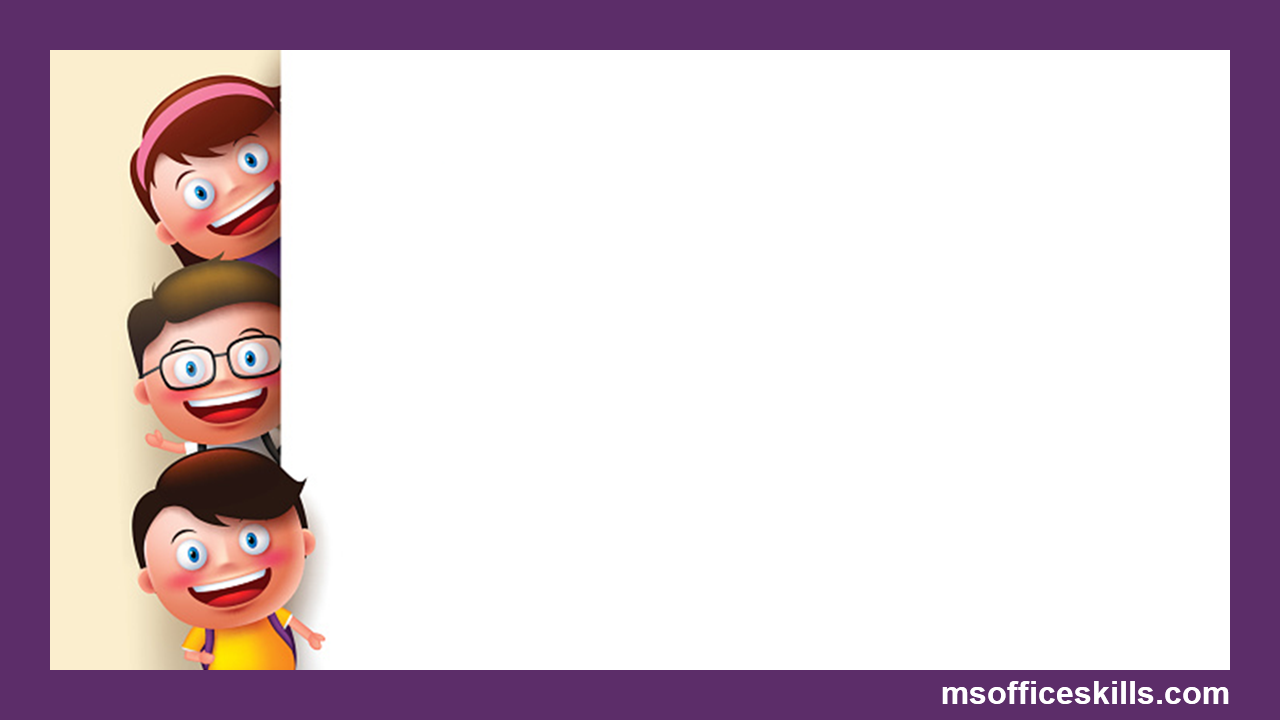 II. CẤU TẠO VÀ CHỨC NĂNG CỦA HỆ TIÊU HÓA
https://youtu.be/M1zf4u9MvwY
Xem video và hoàn thành phiếu học tập số 2
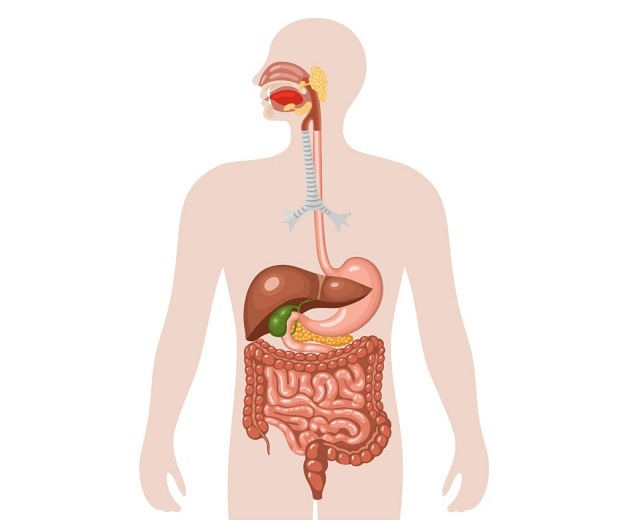 Khoang miệng
Thực quản
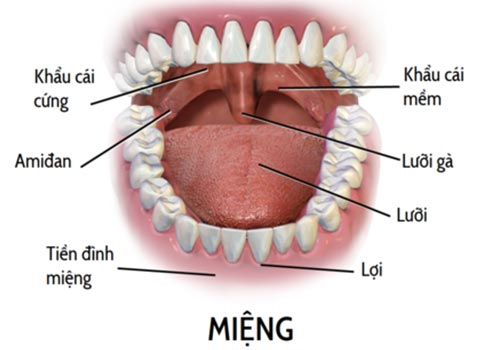 Thực quản dài khoảng 25 cm
Ruột già dài khoảng 1,2 – 1,5m có dạng chữ U ngược
Dạ dày là phần rộng nhất của ống tiêu hóa, nằm giữa bụng hơi lệch về phía trái
Ruột non dài từ 5 – 6m, nằm giữa khoang bụng
Dạ dày
Ruột già
Ruột non
Ruột thẳng là nơi trữ phân
Ruột thẳng
Khoang miệng gồm răng, lưỡi,......
Ruột thừa
Hậu môn
PHIẾU HỌC TẬP SỐ 2
PHIẾU HỌC TẬP SỐ 2
BÀI 29: DINH DƯỠNG VÀ TIÊU HOÁ Ở NGƯỜI
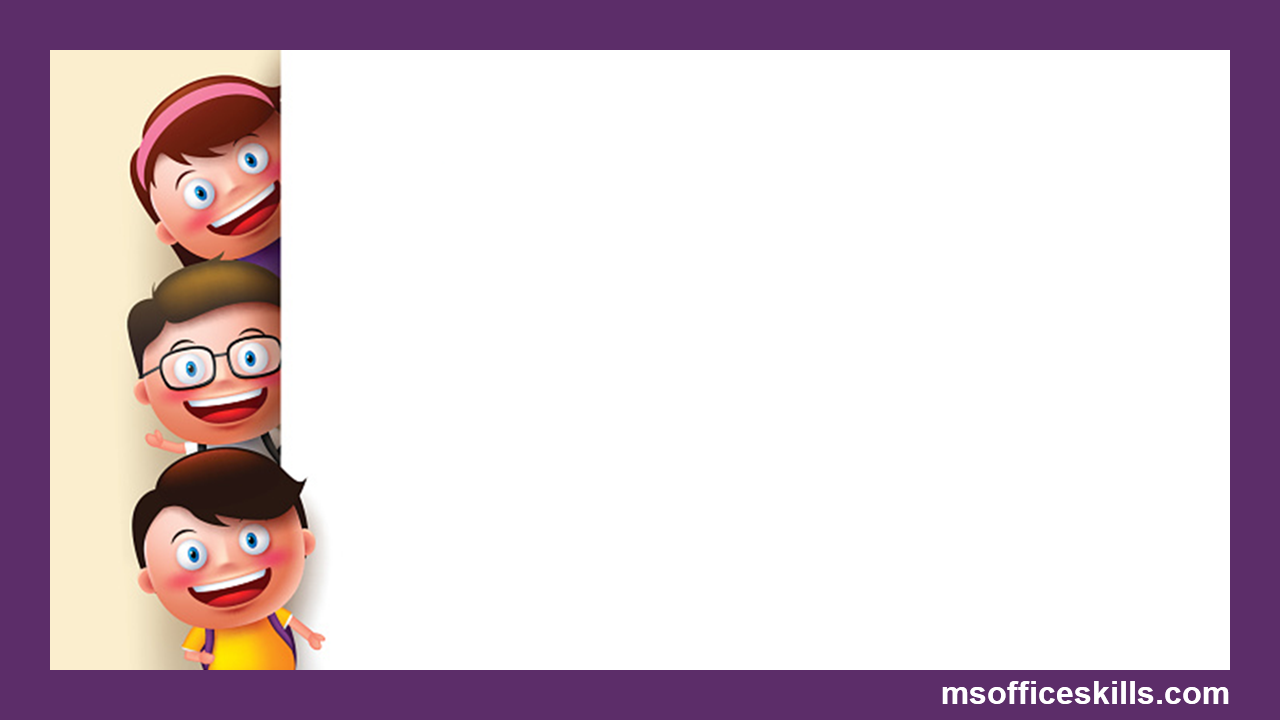 II. Cấu tạo và chức năng của hệ tiêu hóa
Thảo luận cặp đôi (1 phút)
Xác định các cơ quan của hệ tiêu hóa mà thức ăn không đi qua
Gan, túi mật, tụy,….
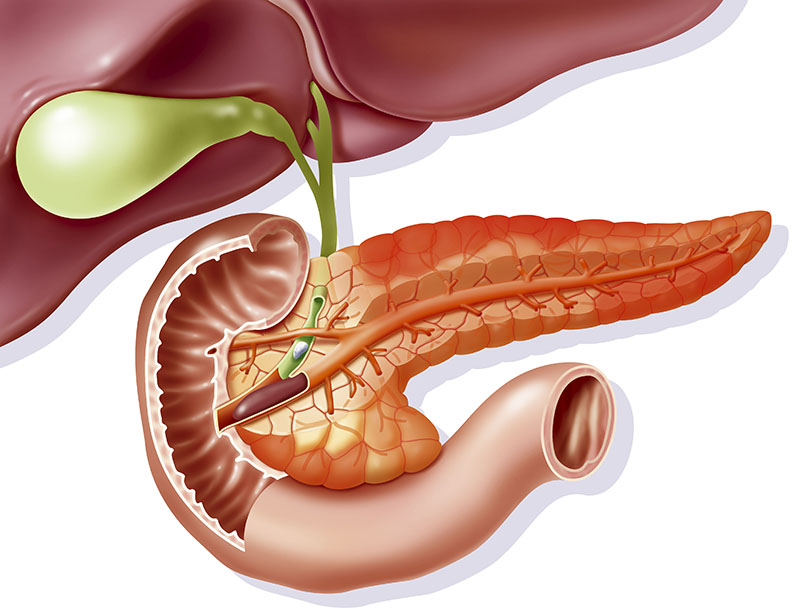 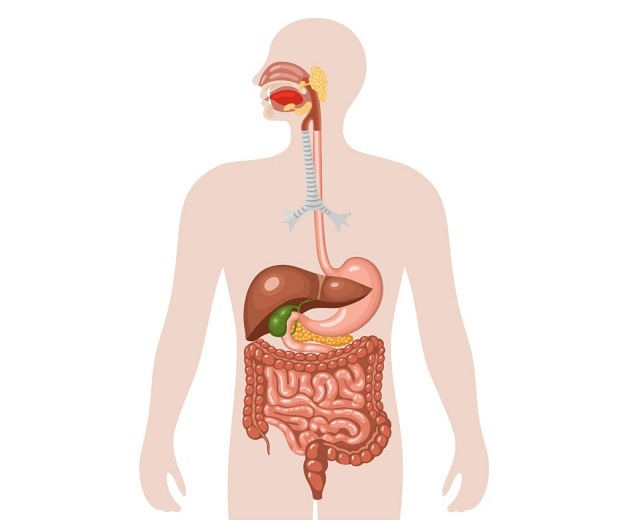 Khoang miệng
Thực quản
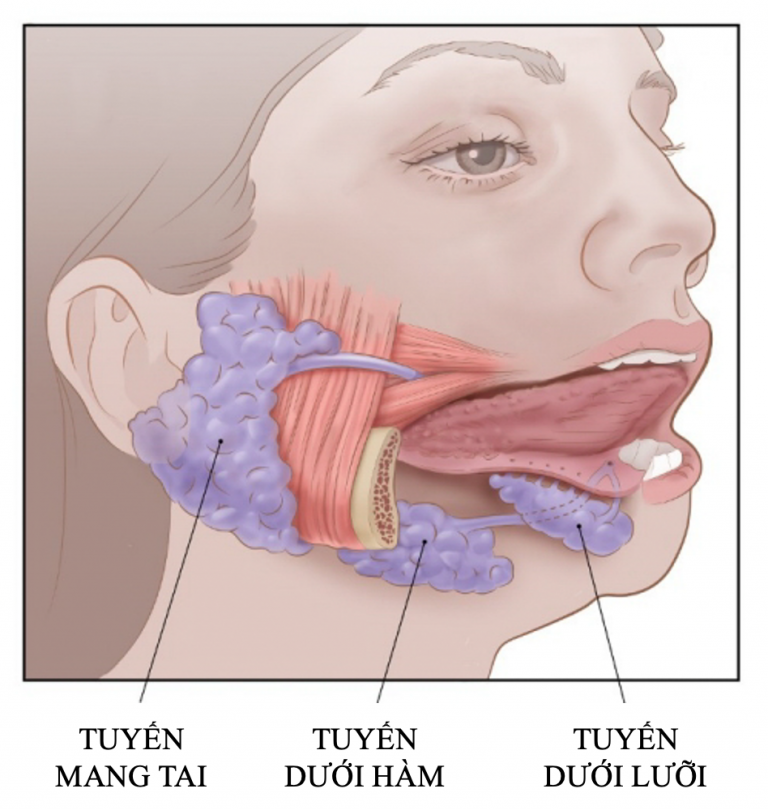 Tuyến nước bọt
Dạ dày
Gan
Ruột già
Túi mật
Ruột non
Tụy
Ruột thẳng
Hậu môn
BÀI 29: DINH DƯỠNG VÀ TIÊU HOÁ Ở NGƯỜI
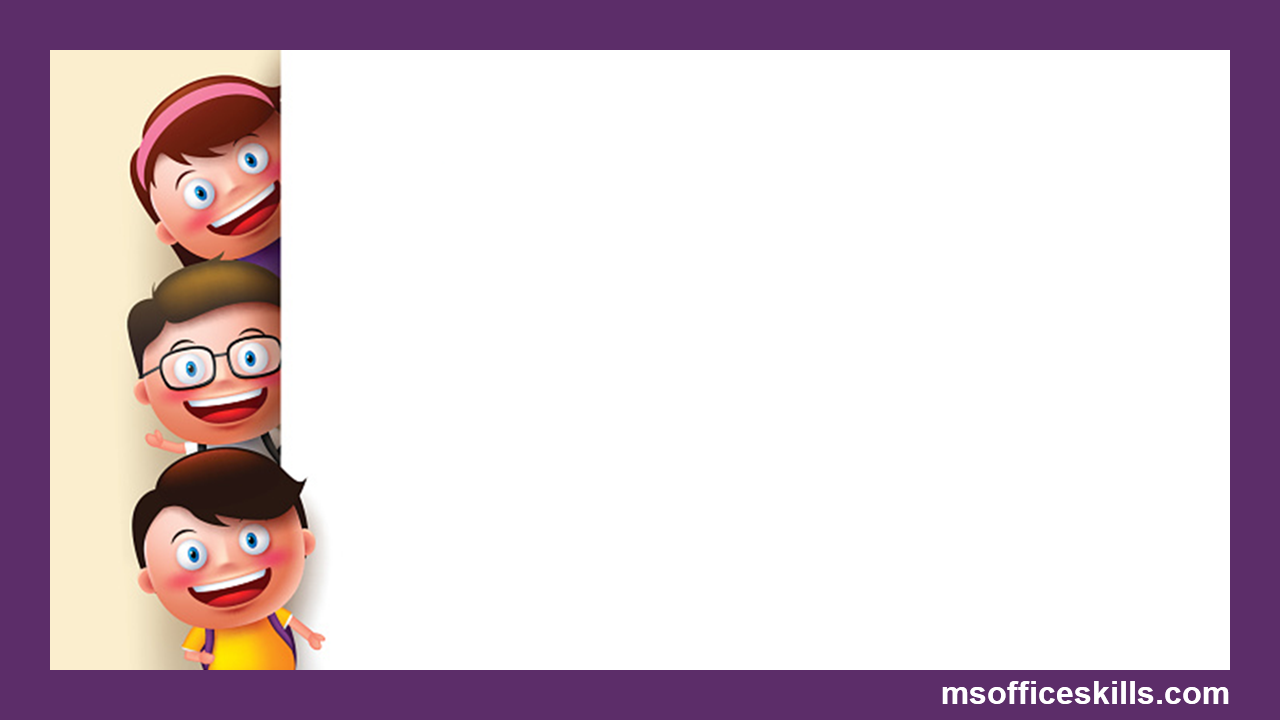 II. Cấu tạo và chức năng của hệ tiêu hóa
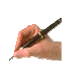 Cấu tạo: 
+ Ống tiêu hóa: miệng, họng, thực quản, dạ dày, ruột non, ruột già, trực tràng, hậu môn.
+ Tuyến tiêu hóa: Tuyến nước bọt, tuyến vị, gan, tụy, tuyến ruột.
BÀI 29: DINH DƯỠNG VÀ TIÊU HOÁ Ở NGƯỜI
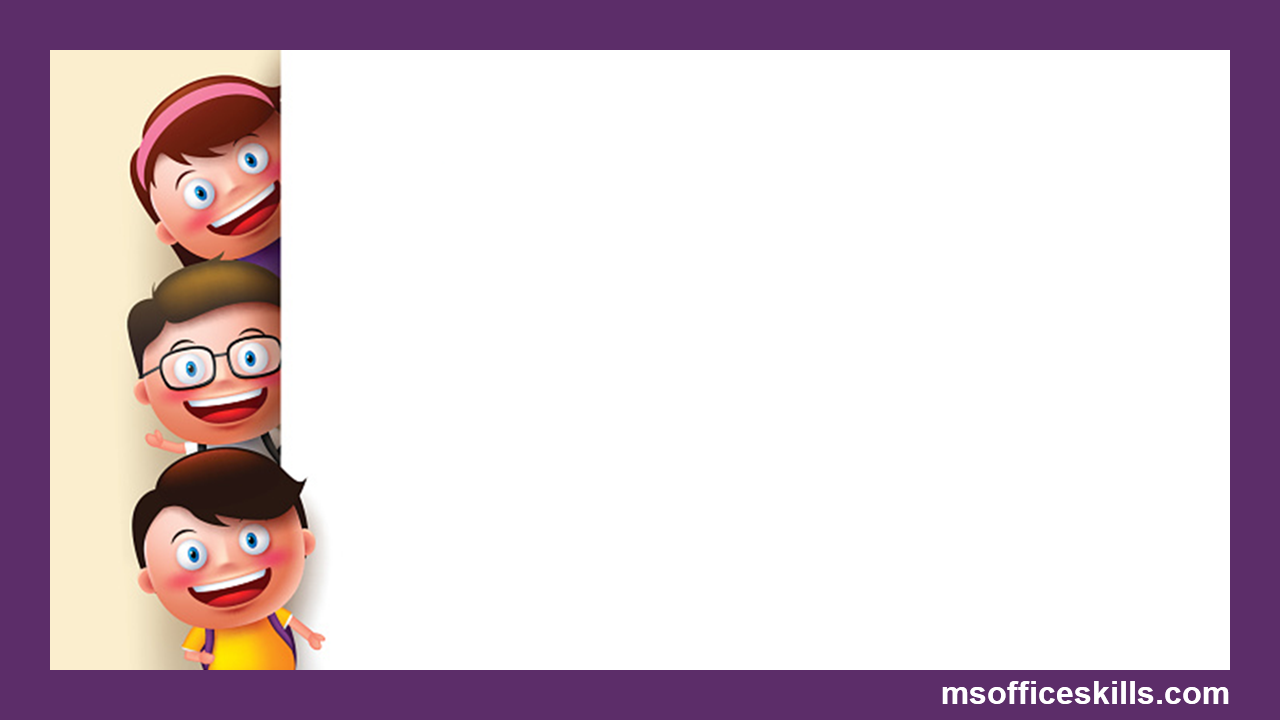 Hoạt động cá nhân
Dựa vào vi deo đã xem trả lời câu hỏi:
Các cơ quan trong hệ tiêu hóa đã phối hợp hoạt động trong quá trình tiêu hóa và hấp thụ chất dinh dưỡng như thế nào?
Quá trình tiêu hóa trải qua những giai đoạn nào?
Ở cơ quan nào thức ăn vừa được tiêu hóa cơ học vừa được tiêu hóa hóa học
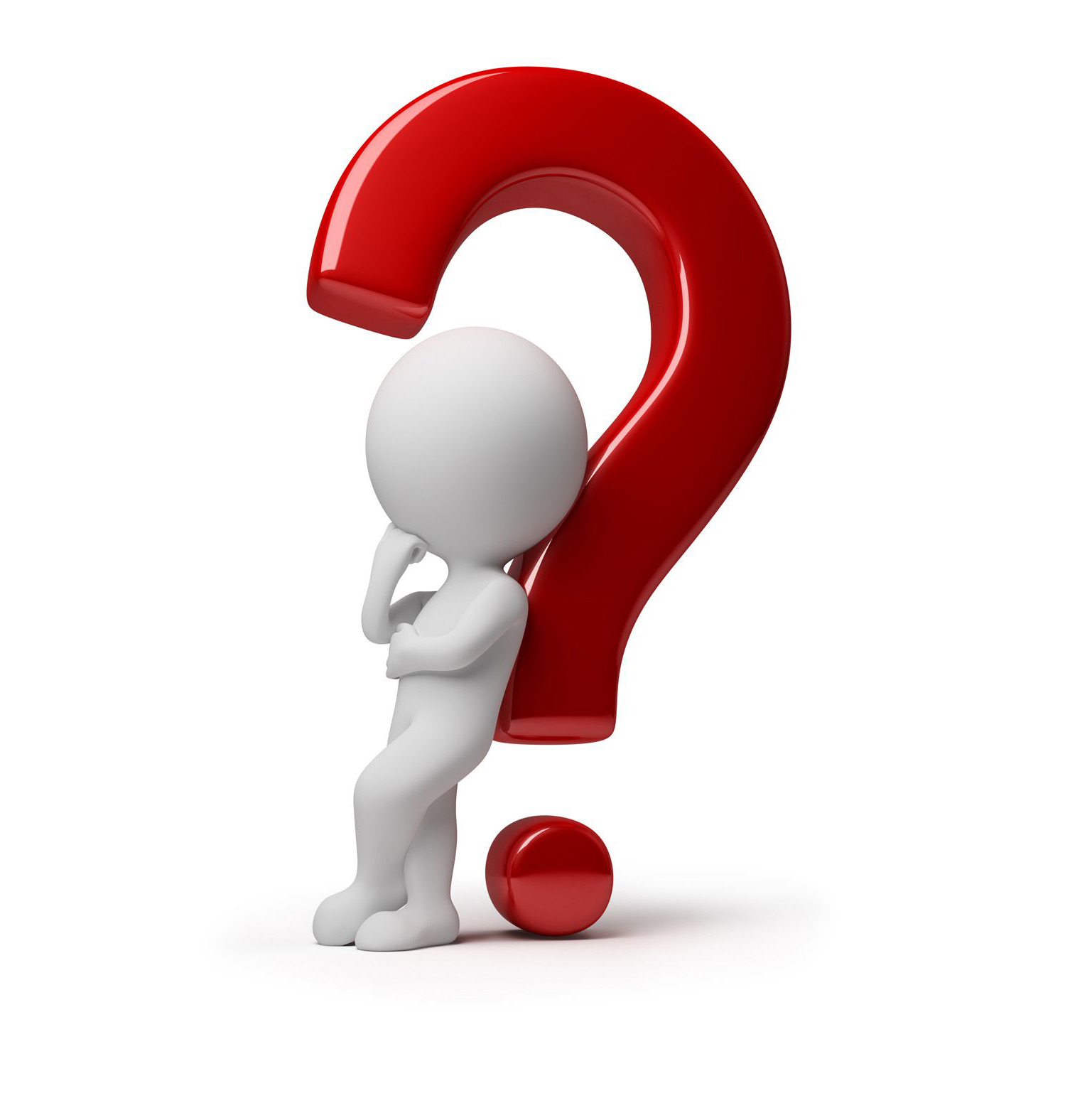 Các cơ quan trong hệ tiêu hóa đã phối hợp hoạt động trong quá trình tiêu hóa và hấp thụ chất dinh dưỡng như thế nào?
- Sự phối hợp của các cơ quan trong quá trình tiêu hóa và hấp thu chất dinh dưỡng: Thức ăn di chuyển qua ống tiêu hóa, trải qua quá trình tiêu hóa cơ học (thức ăn được nghiền nhỏ, đảo trộn) và tiêu hóa hóa học (thức ăn được biến đổi nhờ sự xúc tác của enzyme) thành các chất đơn giản. Những chất dinh dưỡng được hấp thu vào máu và mạch bạch huyết ở ruột non. Những chất không được tiêu hóa và hấp thu được thải ra ngoài qua hậu môn.
BÀI 29: DINH DƯỠNG VÀ TIÊU HOÁ Ở NGƯỜI
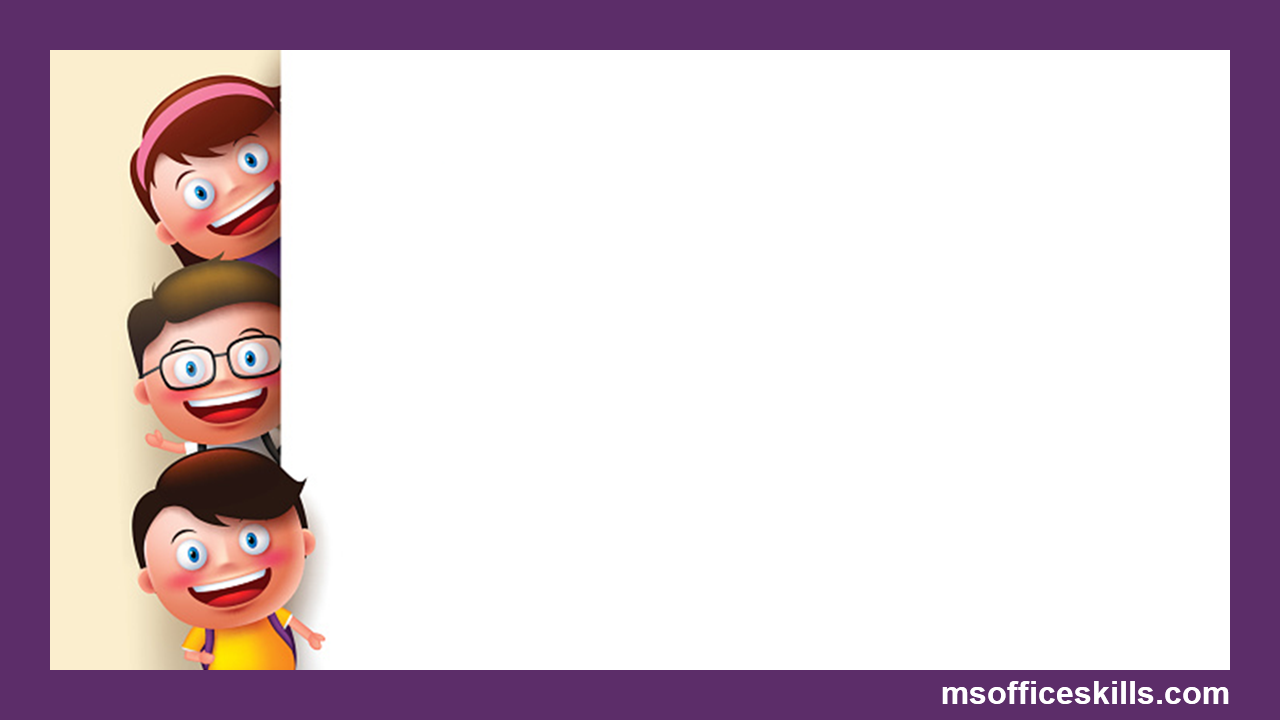 II. Cấu tạo và chức năng của hệ tiêu hóa
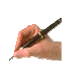 - Các cơ quan trong hệ tiêu hóa có cấu tạo phù hợp với chức năng mà chúng đảm nhận, hoạt động phối hợp nhịp nhàng với nhau để vận chuyển, tiêu hóa thức ăn, hấp thụ các chất dinh dưỡng và thải các chất cặn bã ra ngoài.
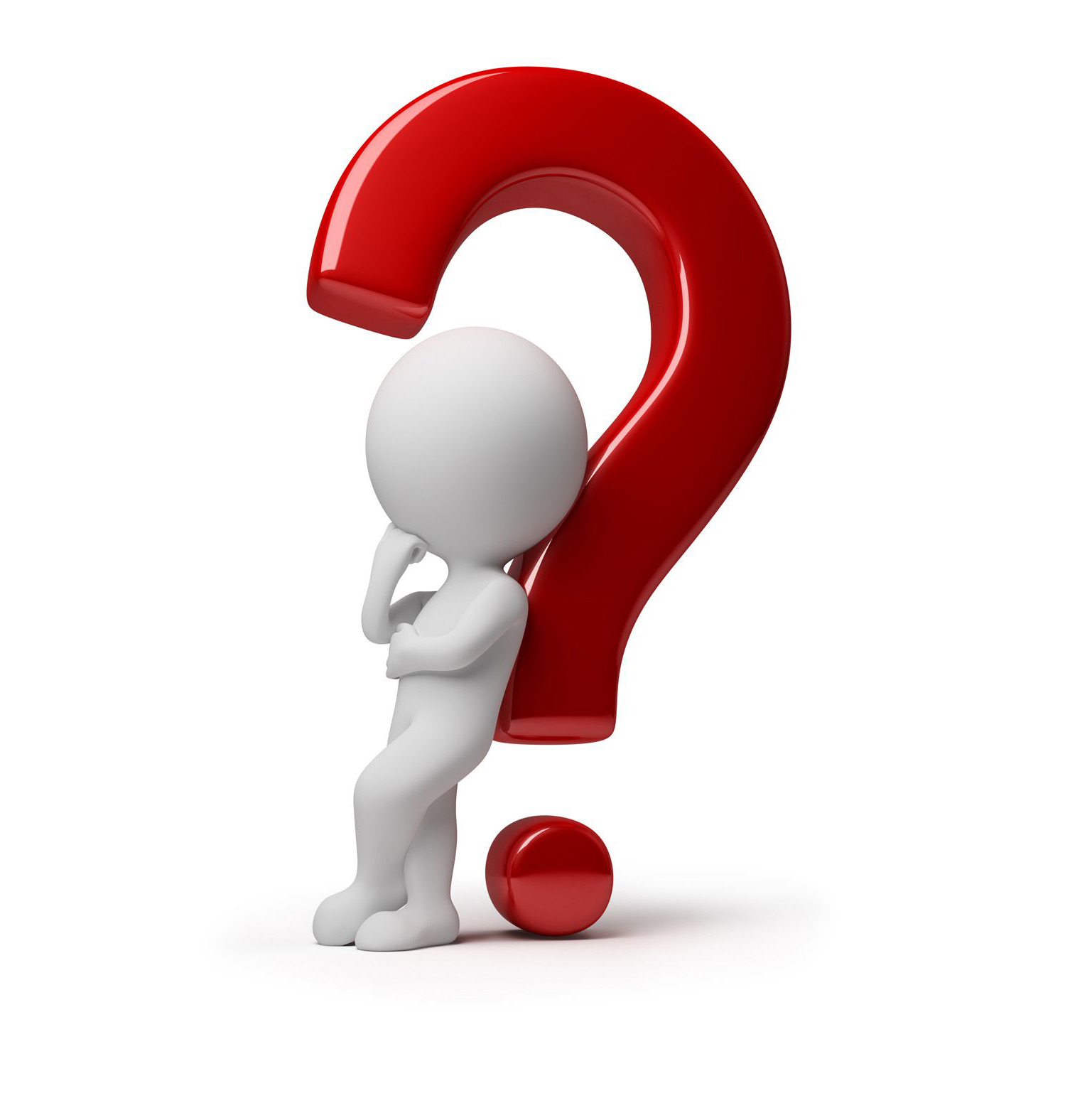 Quá trình tiêu hóa trải qua những giai đoạn nào?
Sau khi thức ăn được đưa vào miệng, thức ăn sẽ được tiêu hóa ở khoang miệng  => tiêu hóa ở dạ dày
=> tiêu hóa ở ruột non => tiêu hóa ở ruột già và trực tràng
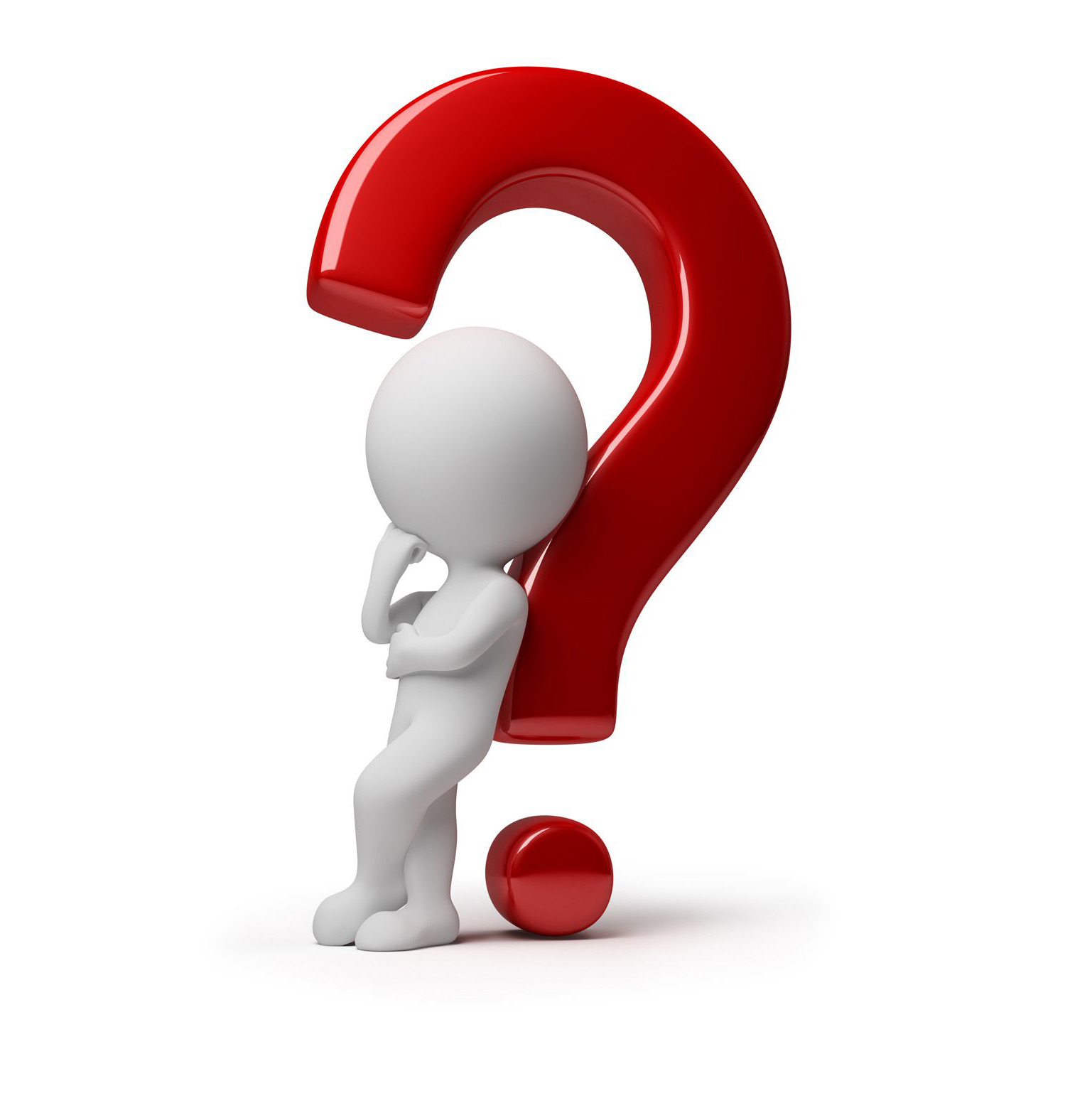 3. Ở cơ quan nào thức ăn vừa được tiêu hóa cơ học vừa được tiêu hóa hóa học
BÀI 29: DINH DƯỠNG VÀ TIÊU HOÁ Ở NGƯỜI
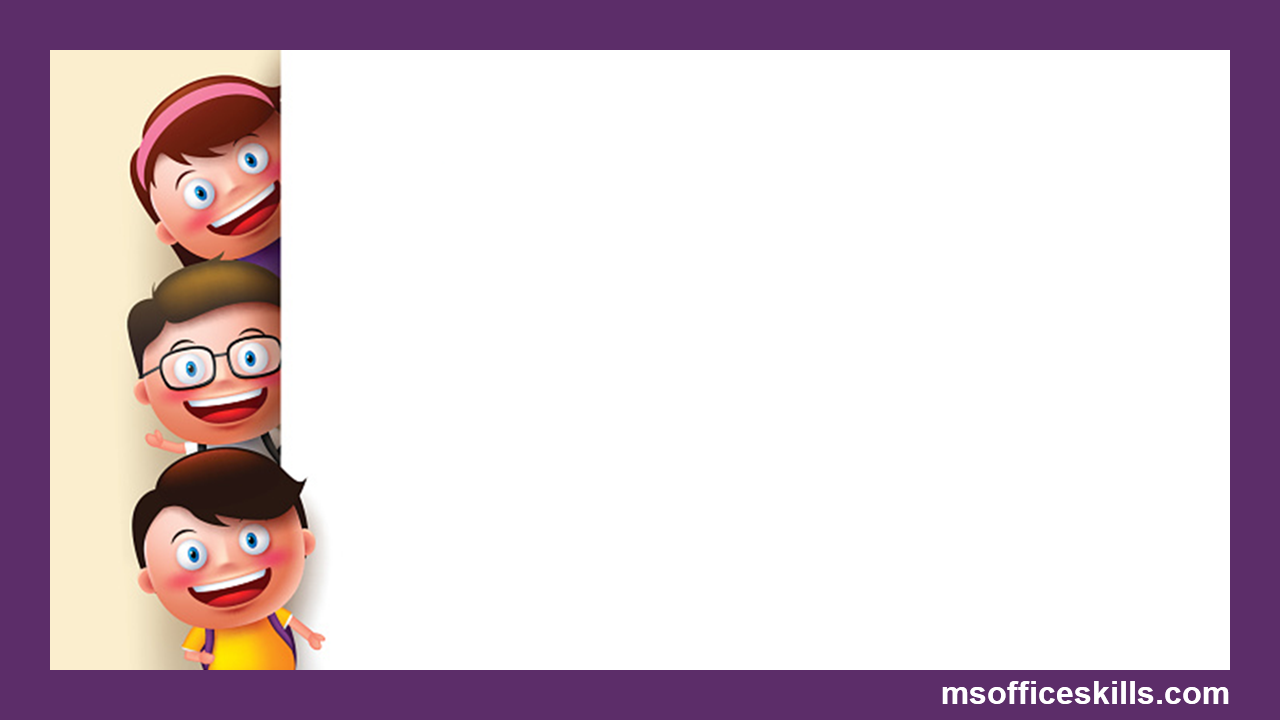 III. CÁC BIỆN PHÁP BẢO VỆ HỆ TIÊU HÓA
BÀI 29: DINH DƯỠNG VÀ TIÊU HOÁ Ở NGƯỜI
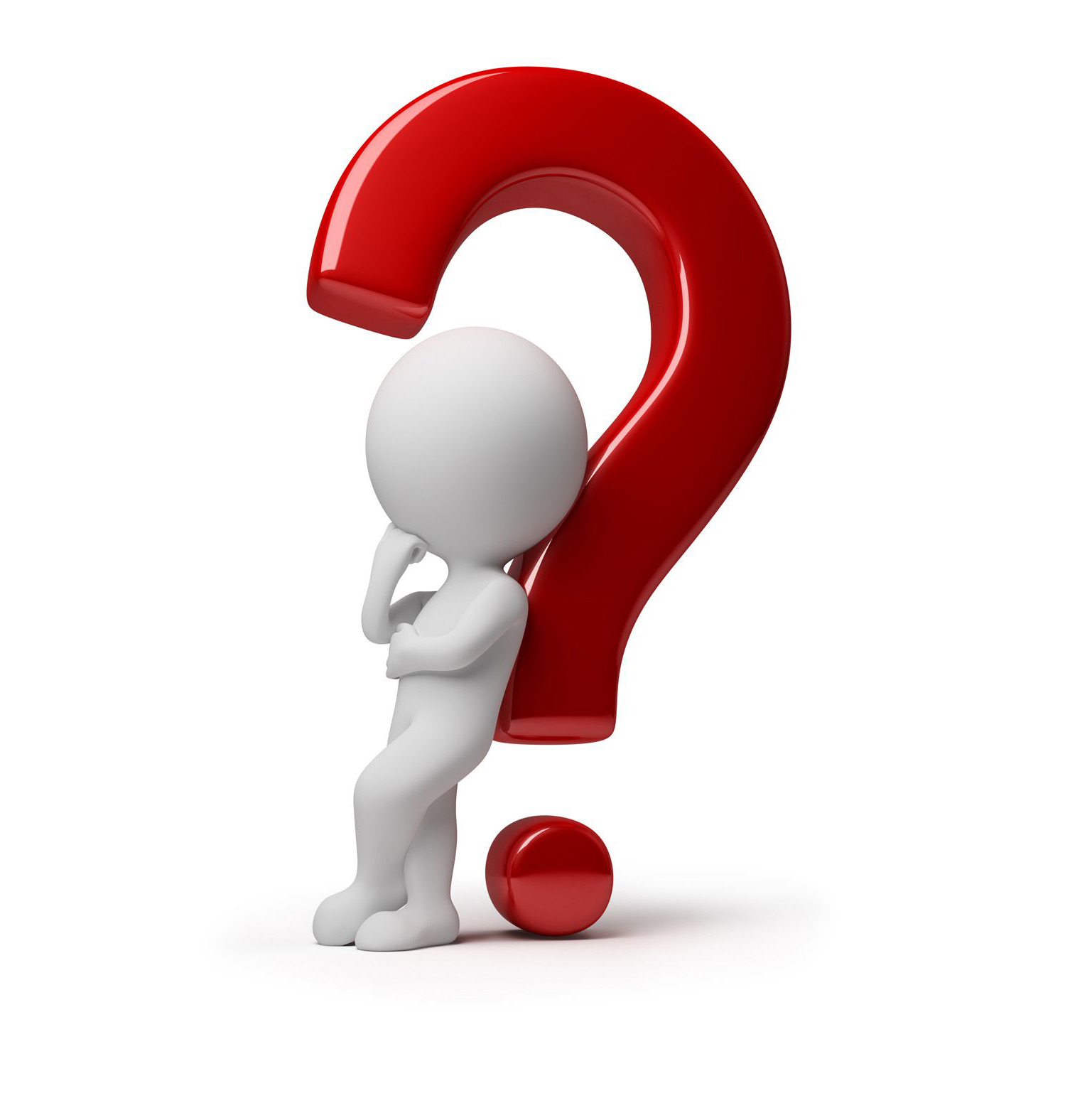 PHIẾU HỌC TẬP SỐ 3
Câu 1. Nêu một số nguyên nhân gây mất an toàn vệ sinh thực phẩm.
Câu 2. Nêu thêm một số biện pháp giữ an toàn vệ sinh thực phẩm trong khâu sản xuất, vận chuyển, bảo quản, sử dụng và chế biến.
Câu 3. Nêu tên, nguyên nhân và biện pháp phòng một số bệnh về tiêu hóa.
BÀI 29: DINH DƯỠNG VÀ TIÊU HOÁ Ở NGƯỜI
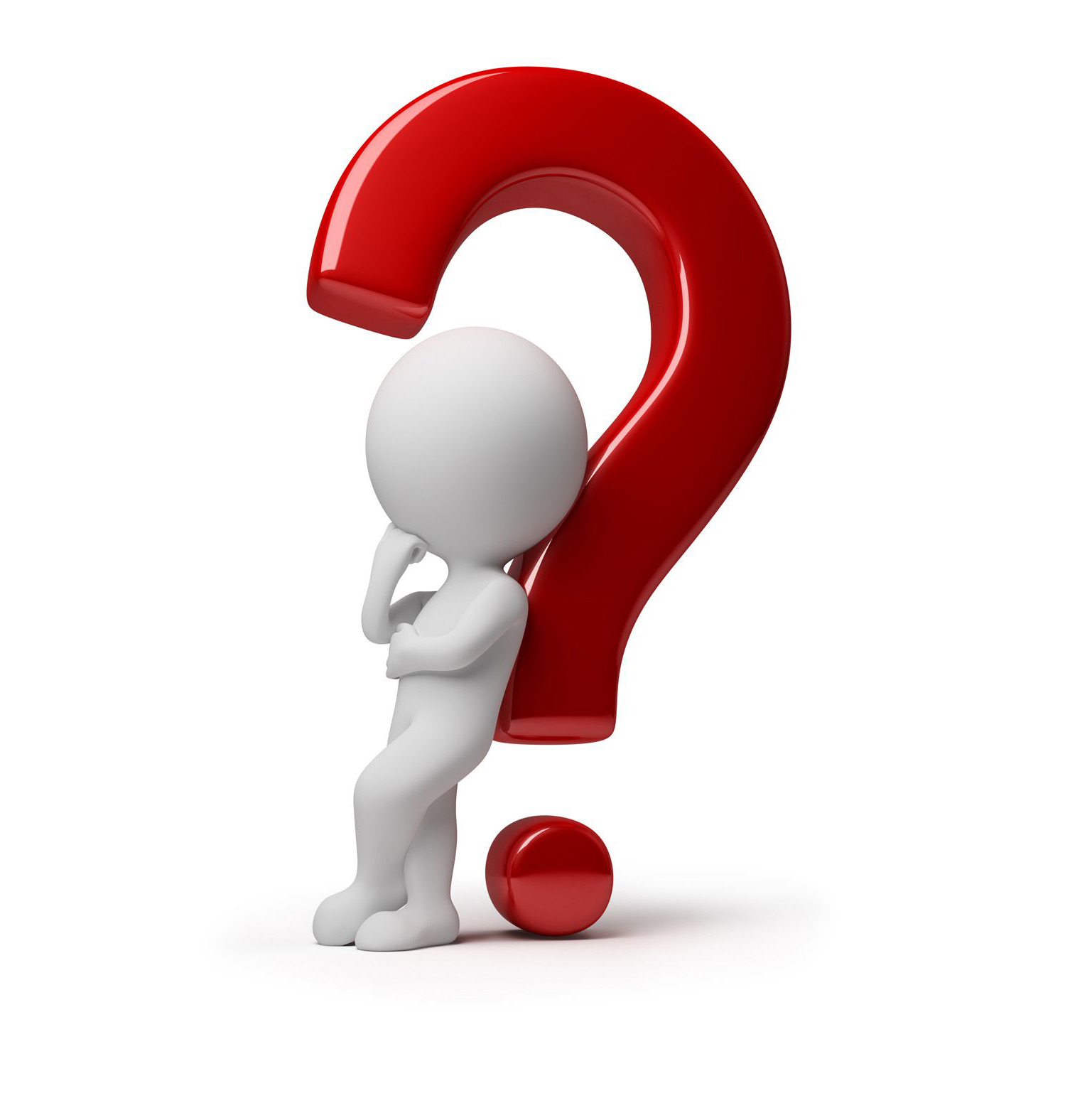 PHIẾU HỌC TẬP SỐ 3
Câu 1. Nêu một số nguyên nhân gây mất an toàn vệ sinh thực phẩm.
Một số nguyên nhân gây mất an toàn vệ sinh thực phẩm:
- Thực phẩm ôi thiu, bị nấm mốc.
- Thực phẩm chứa tồn dư thuốc bảo vệ thực vật, chất phụ gia, chất bảo quản thực phẩm không được phép sử dụng.
- Thực phẩm bị nhiễm các kim loại nặng như chì, thủy ngân,…
- Thực phẩm có chứa các độc tố tự nhiên như cá nóc, nấm có độc, lá ngón,…
BÀI 29: DINH DƯỠNG VÀ TIÊU HOÁ Ở NGƯỜI
Câu 2. Nêu thêm một số biện pháp giữ an toàn vệ sinh thực phẩm trong khâu sản xuất, vận chuyển, bảo quản, sử dụng và chế biến.
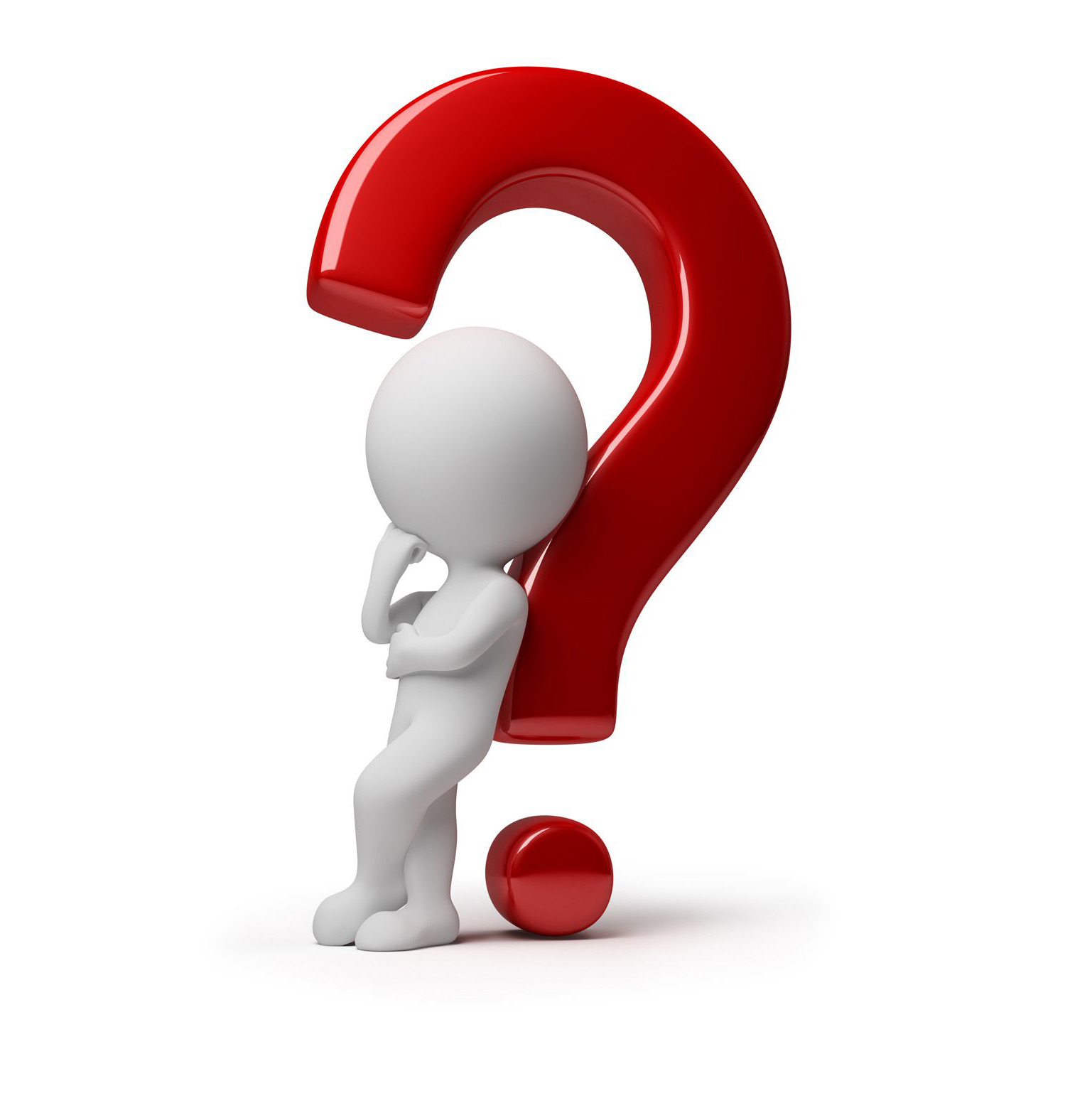 Một số biện pháp khác trong giữ an toàn vệ sinh thực phẩm trong khâu sản xuất,
 vận chuyển, 
bảo quản, sử dụng và chế biến:
.
BÀI 29: DINH DƯỠNG VÀ TIÊU HOÁ Ở NGƯỜI
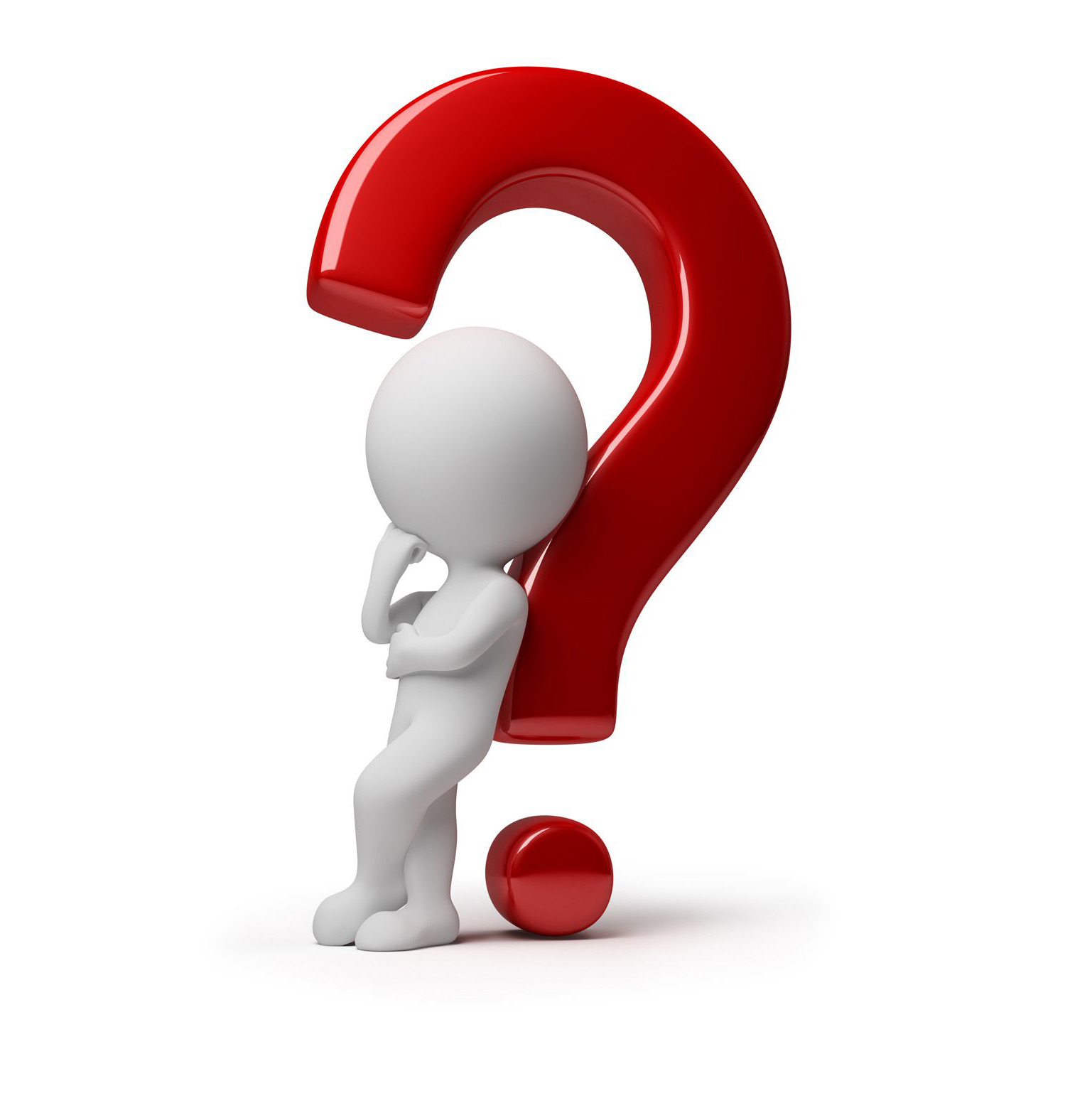 Câu 3. Nêu tên, nguyên nhân và biện pháp phòng một số bệnh về tiêu hóa.
Nếu lấy lá xanh không bịt băng giấy đen trên cây và nhỏ dung dịch iodine lên một vị trí của lá thì vị trí đo có chuyển thành màu xanh tím không? Vì sao?
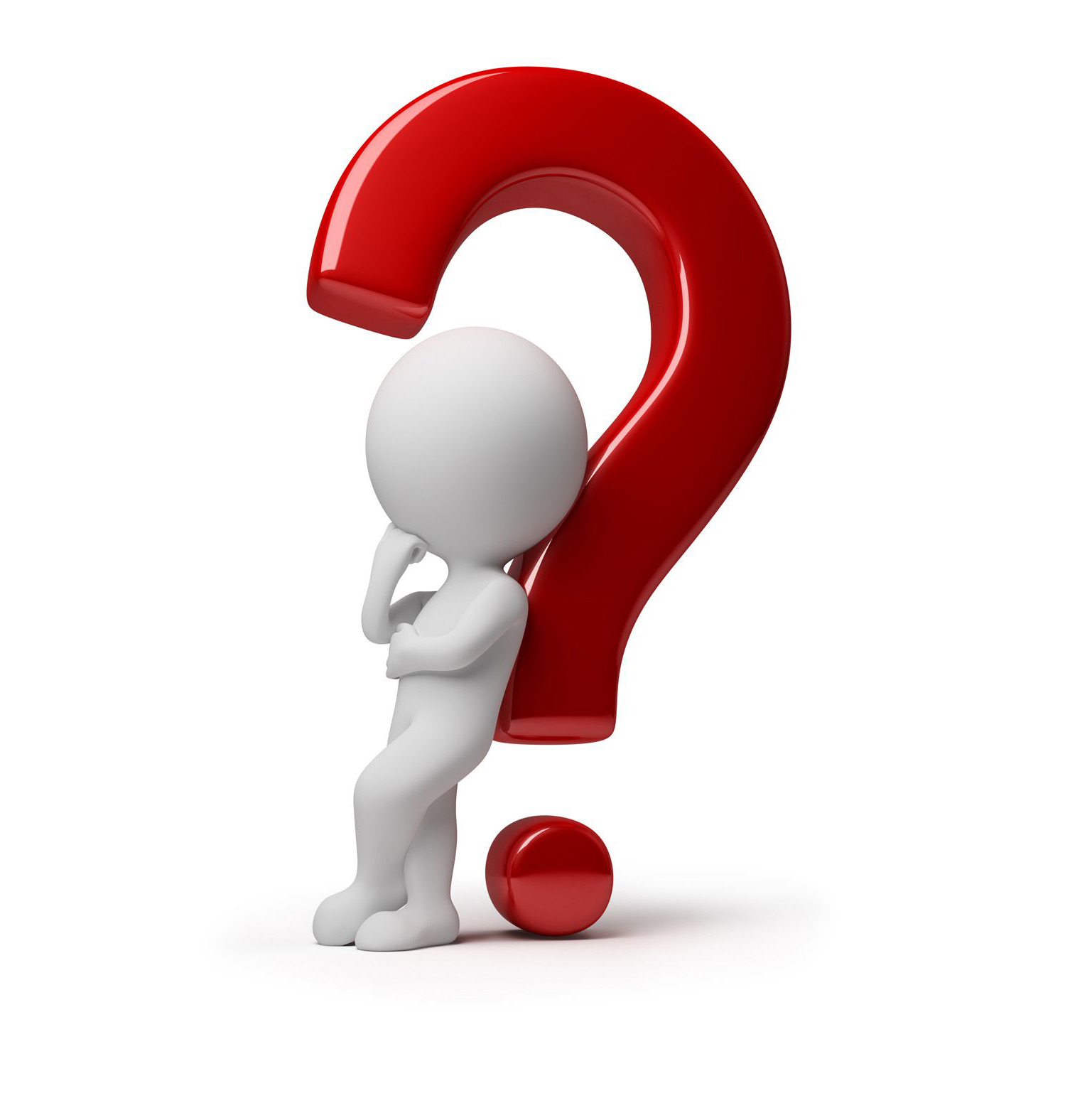 Lấy lá xanh không bịt băng giấy đen để tiến hành thí nghiệm, thì khi nhỏ dung dịch iodine lên một vị trí bất kì trên lá thì vị trí đó cũng sẽ bị đổi màu.
Vì, lá cây không bị bịt băng giấy nên toàn bộ lá đều tiến hành quang hợp bình thường.
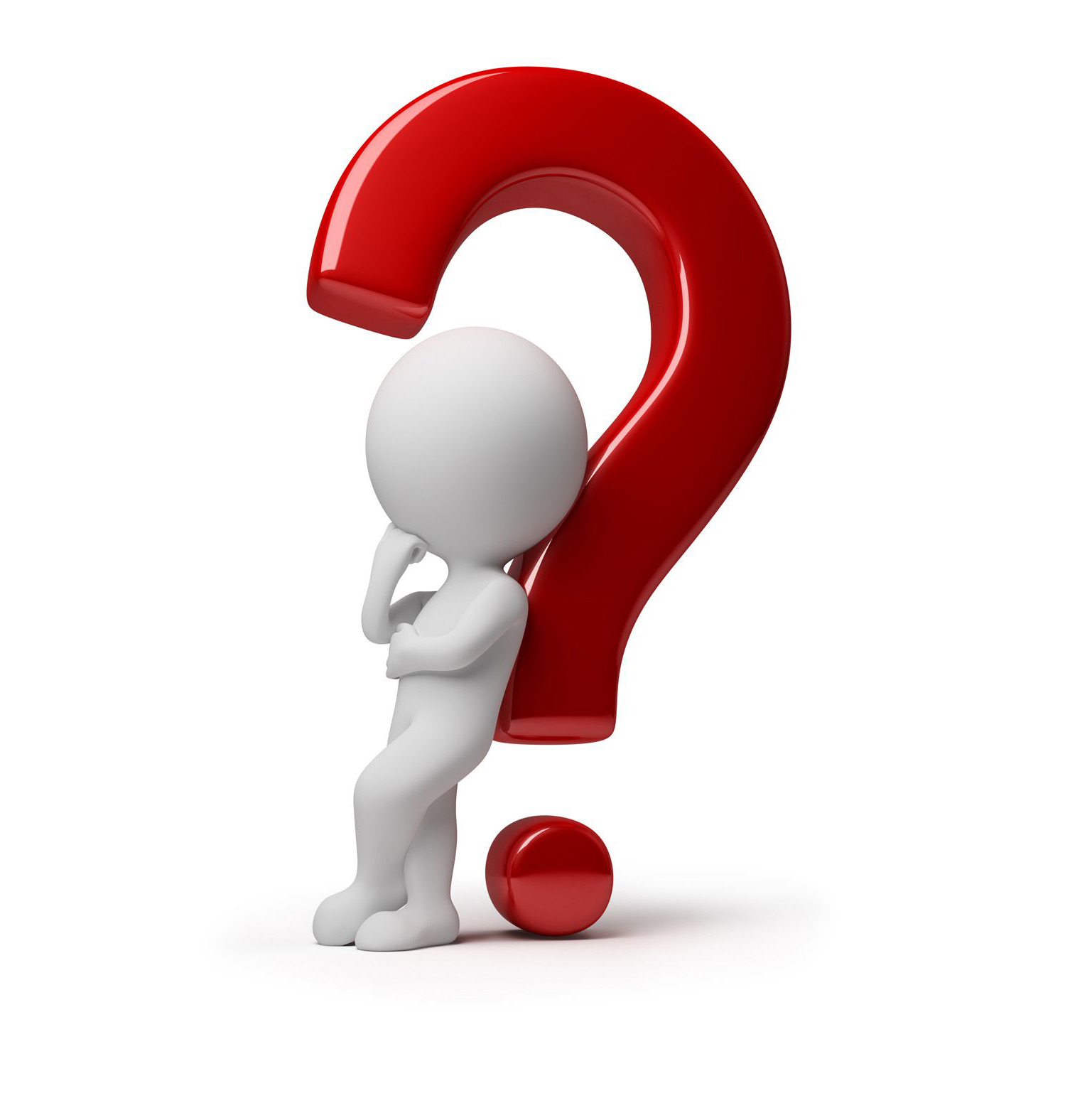 Nêu các biện pháp bảo vệ hệ tiêu hóa
BÀI 29: DINH DƯỠNG VÀ TIÊU HOÁ Ở NGƯỜI
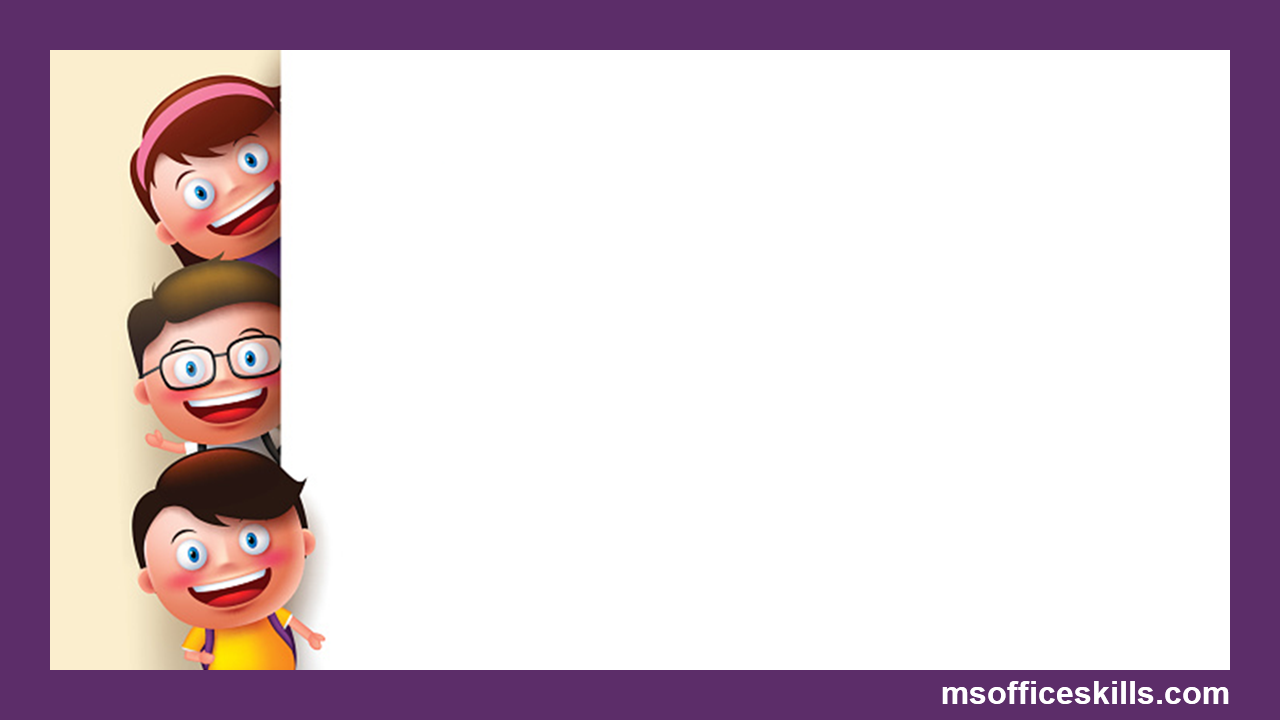 III. CÁC BIỆN PHÁP BẢO VỆ HỆ TIÊU HÓA
1. An toàn vệ sinh thực phẩm
An toàn vệ sinh thực phẩm là các điều kiện và biện pháp cần thiết để đảm bảo thực phẩm không gây hại đến sức khỏe của con người
BÀI 29: DINH DƯỠNG VÀ TIÊU HOÁ Ở NGƯỜI
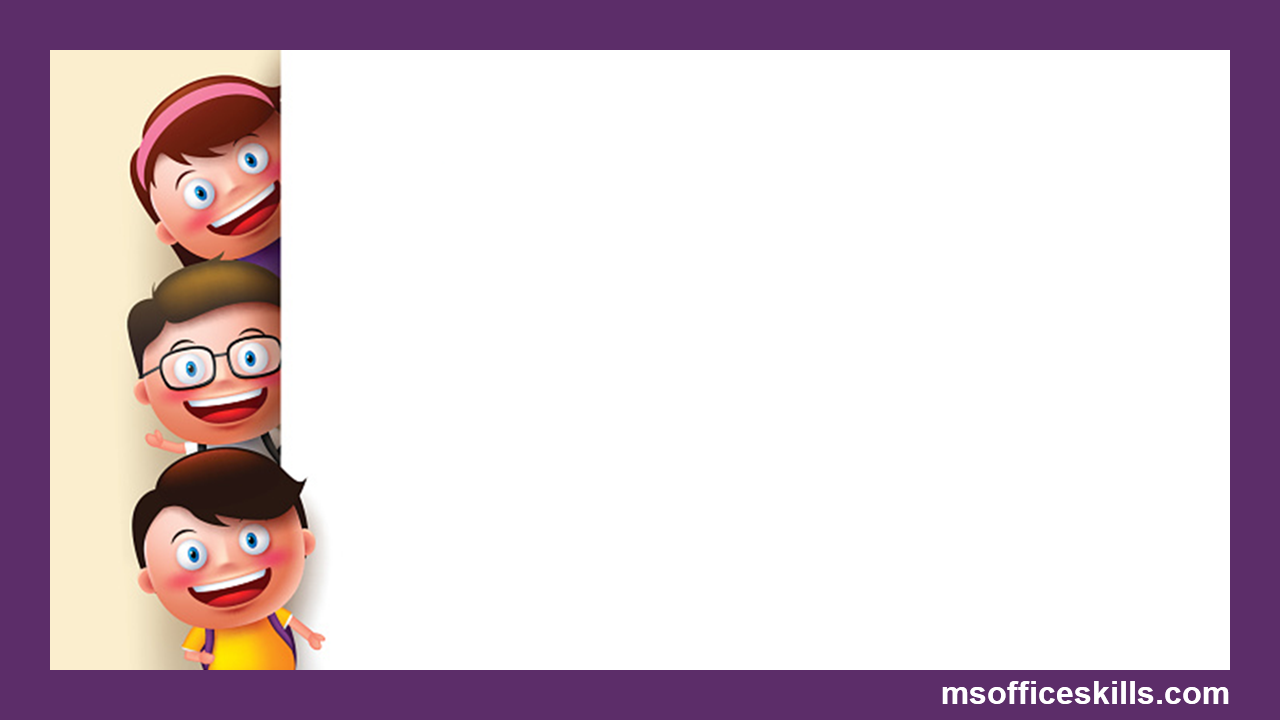 III. CÁC BIỆN PHÁP BẢO VỆ HỆ TIÊU HÓA
1. An toàn vệ sinh thực phẩm
An toàn vệ sinh thực phẩm là các điều kiện và biện pháp cần thiết để đảm bảo thực phẩm không gây hại đến sức khỏe của con người
BÀI 29: DINH DƯỠNG VÀ TIÊU HOÁ Ở NGƯỜI
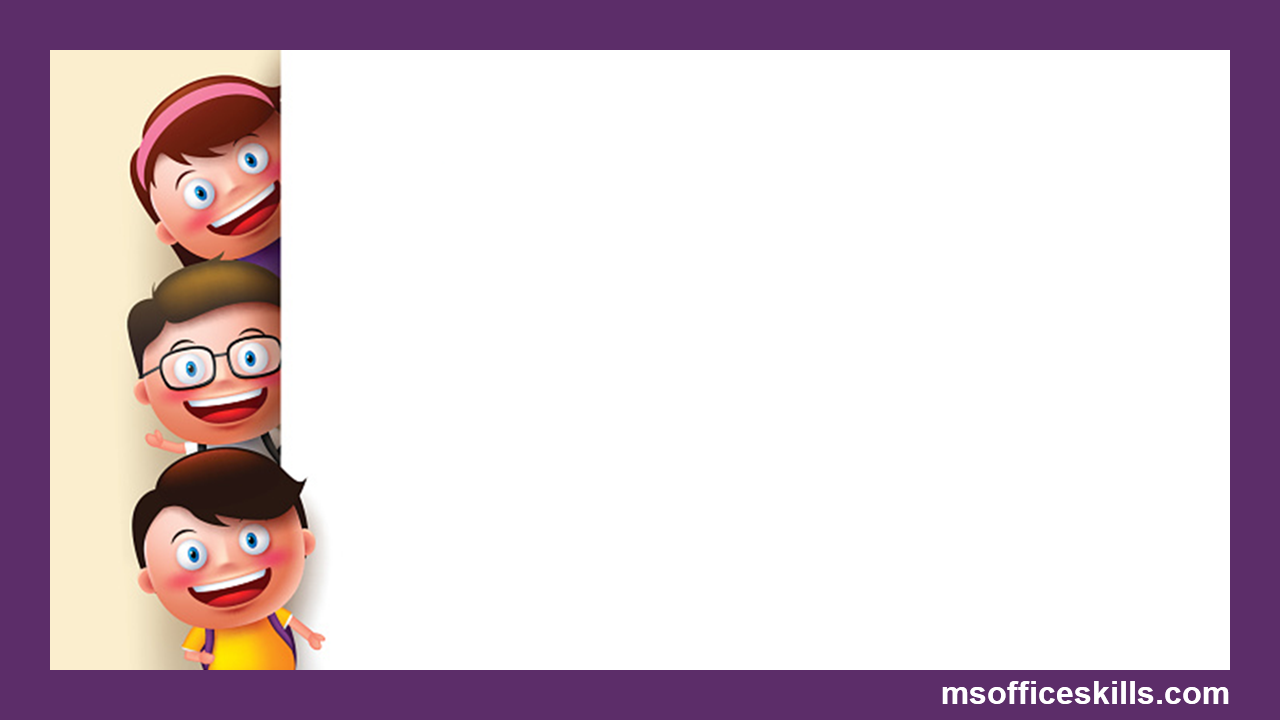 III. CÁC BIỆN PHÁP BẢO VỆ HỆ TIÊU HÓA
2. Phòng bệnh về tiêu hóa
- Chế độ dinh dưỡng hợp lý
Xây dựng thói quen ăn uống lành mạnh
Tạo bầu không khí vui vẻ khi ăn
Hạn chế sử dụng chất kích thích
Luyện tập TDTT phù hợp
Uống đủ nước, bổ sung chất xơ phù hợp
Vệ sinh răng miệng đúng cách
Thực hiện an toàn vệ sinh thực phẩm
BÀI 32: DINH DƯỠNG VÀ TIÊU HOÁ Ở NGƯỜI
4/ Một số bệnh về đường tiêu hoá
Câu 4. Các biện pháp bảo vệ hệ tiêu hóa và cơ sở khoa học của các biện pháp
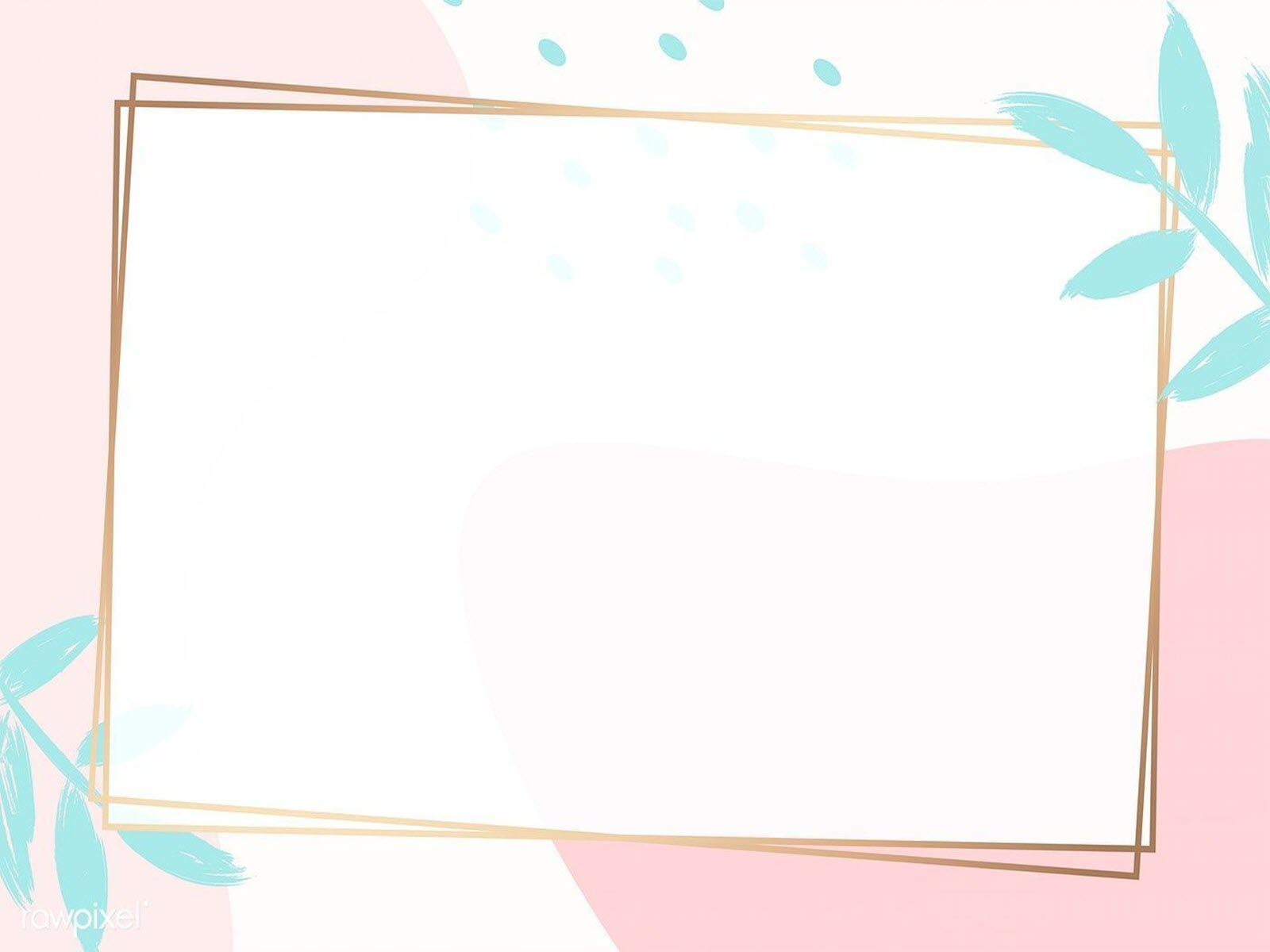 C. HOẠT ĐỘNG LUYỆN TẬP
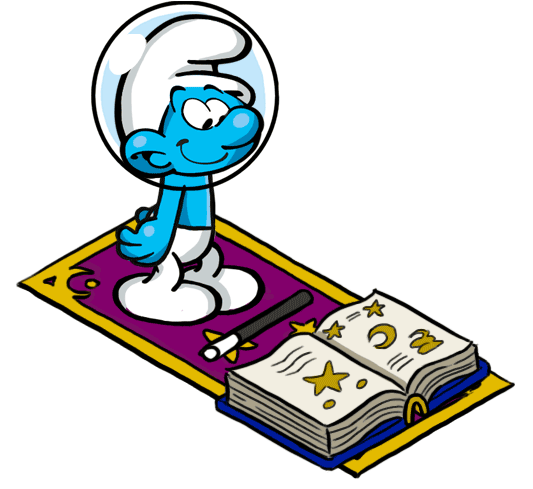 HƯỚNG DẪN SỬ DỤNG
Bước 1: Bấm vào màn hình ra câu hỏi
Bước 2: Bấm tiếp vào màn hình ra đáp án
Bước 3: Bấm vào chiếc xe của xì trum để vượt chướng ngại vật.
                   Trường hợp học sinh không có đáp án.
Bước 1: Bấm vào xì trum thảm bay sẽ ra đáp án. Bấm vào xì trum thảm bay sẽ mất đáp án mà xì trum thảm bay đưa ra.
Bước 2: Bấm tiếp vào màn hình để ra đáp án cuối cùng.
Bước 3: Bấm vào chiếc xe của xì trum để vượt chướng ngại vật.
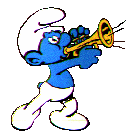 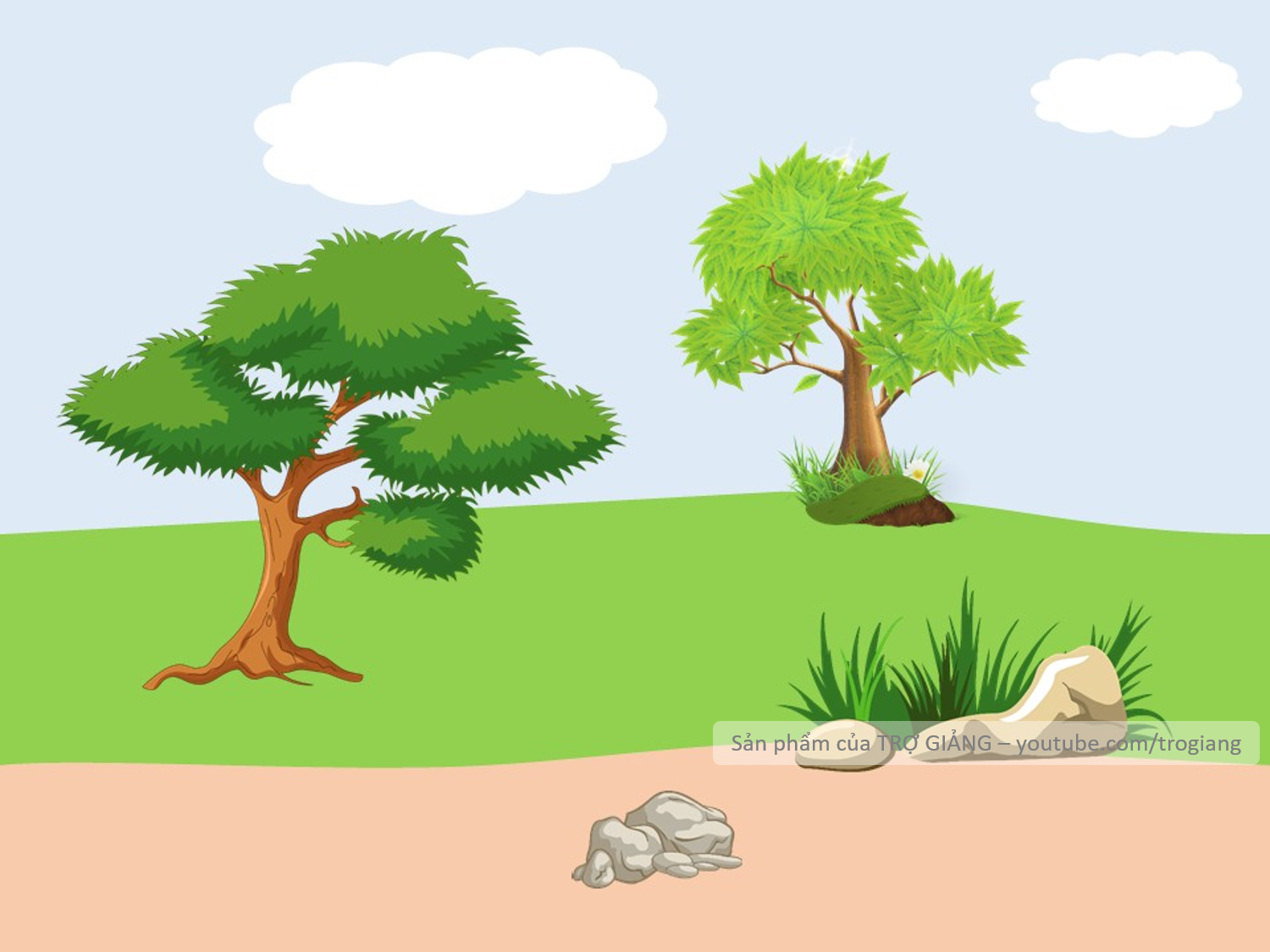 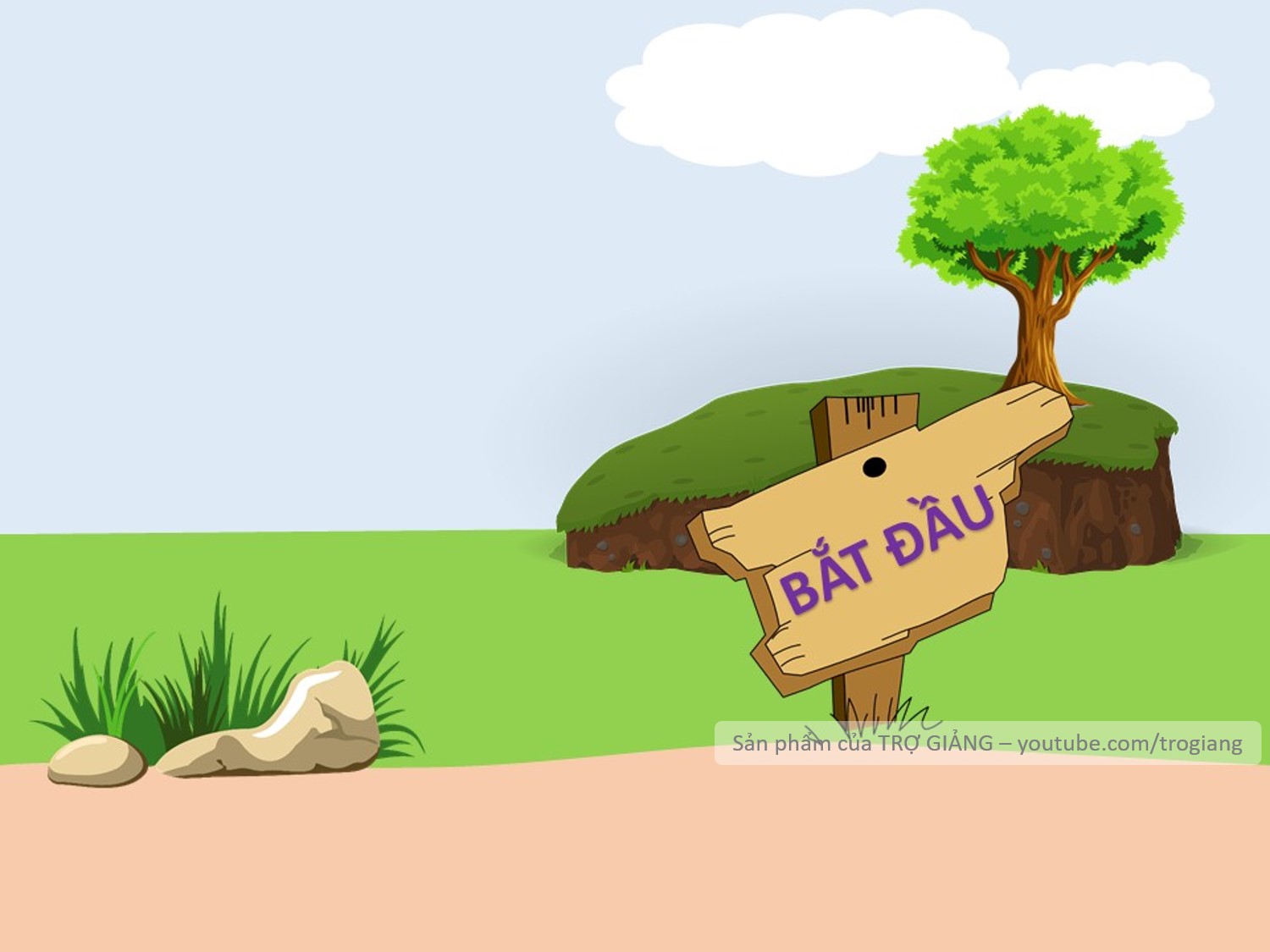 VƯỢT CHƯỚNG
NGẠI VẬT
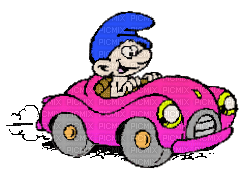 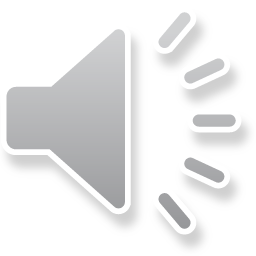 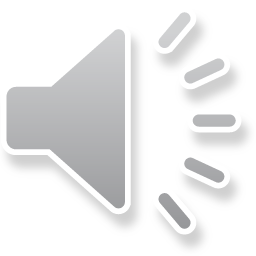 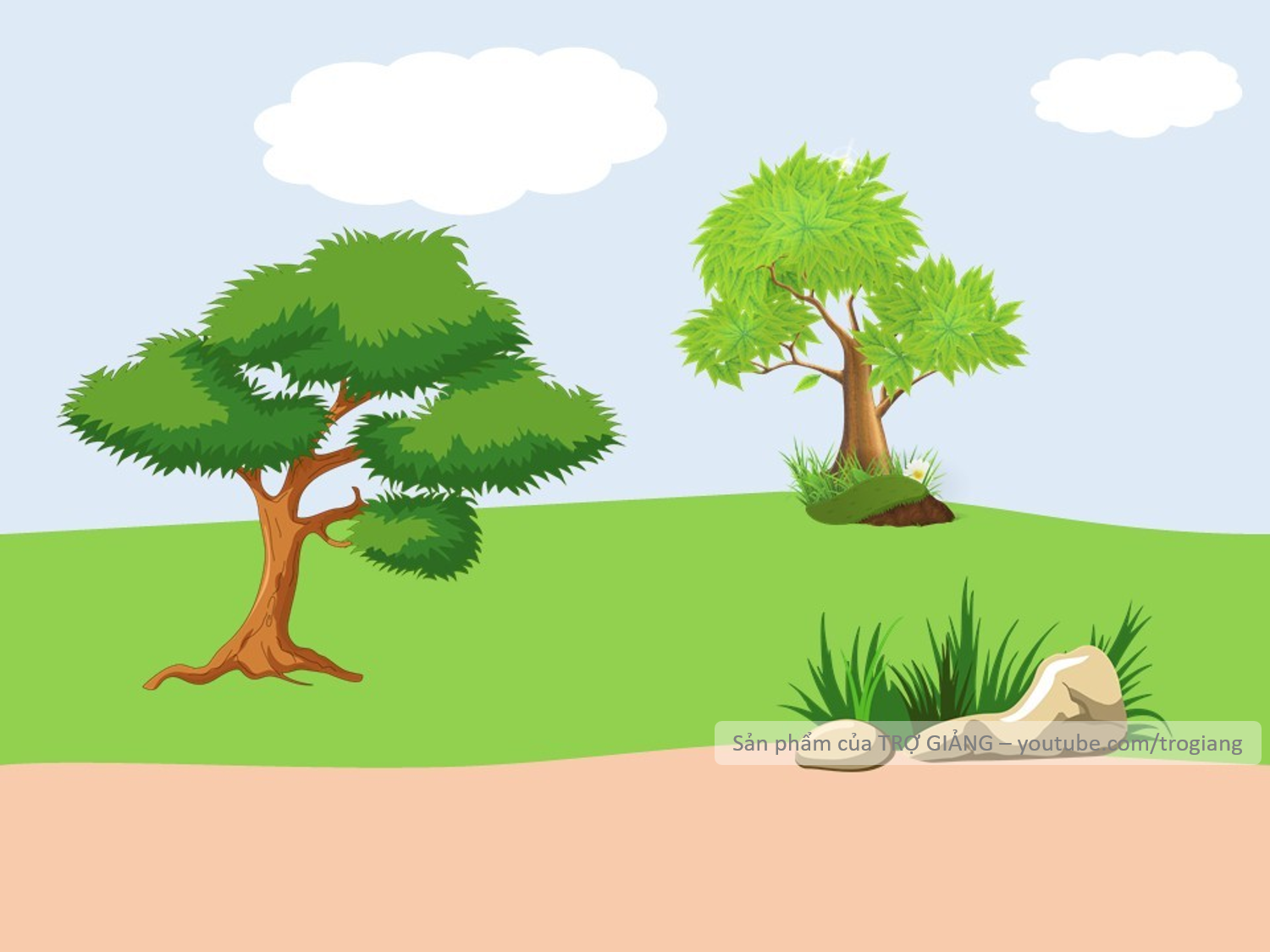 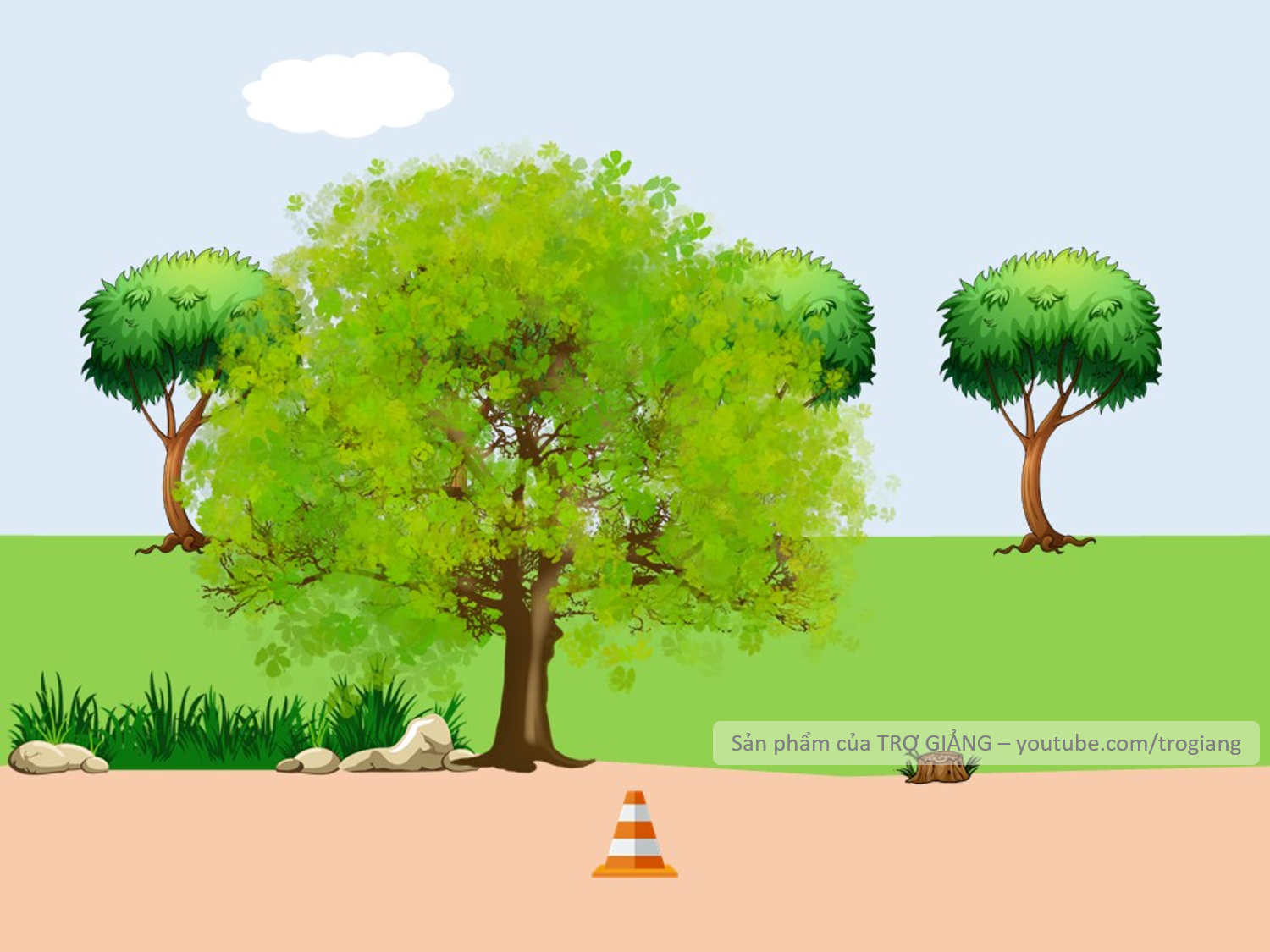 Câu 1: Dinh dưỡng là gì?
Quá trình thu nhận, biến đổi và sử dụng chất dinh dưỡng cho các hoạt động sống của cơ thể.
Không trả lời được thì mình giúp cho để qua vòng nhé!
Quá trình thu nhận, biến đổi và sử dụng chất dinh dưỡng cho các hoạt động sống của cơ thể.
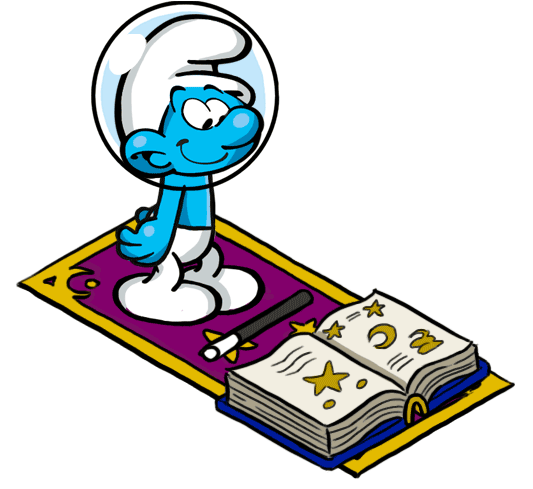 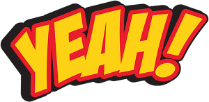 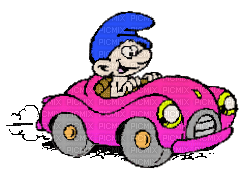 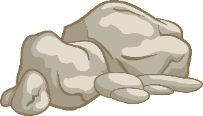 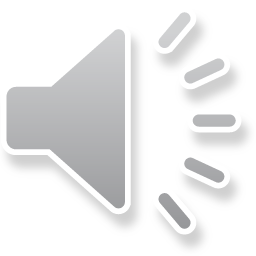 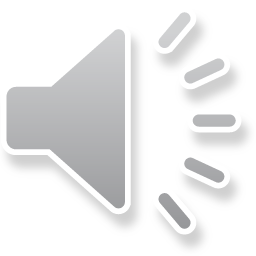 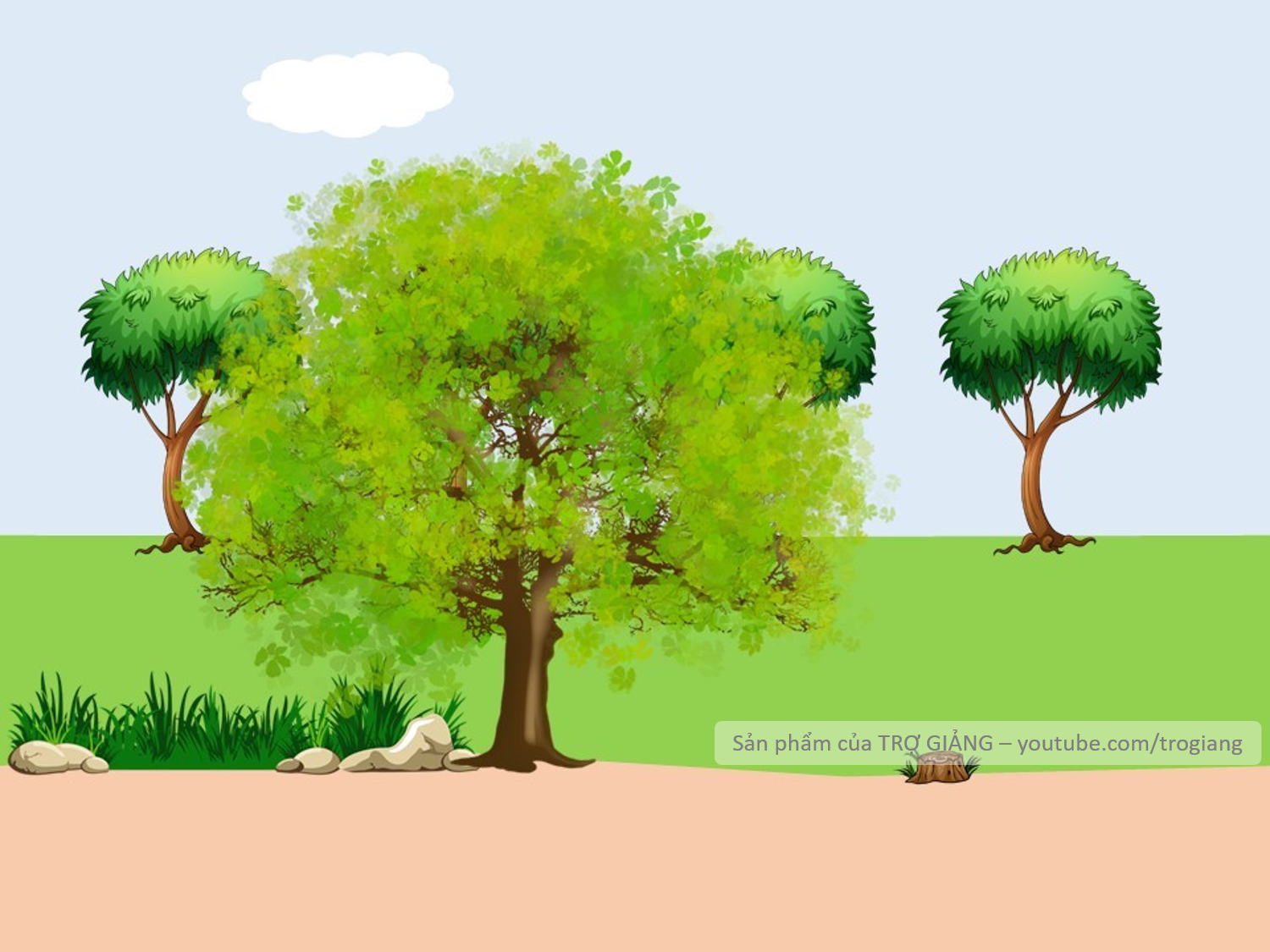 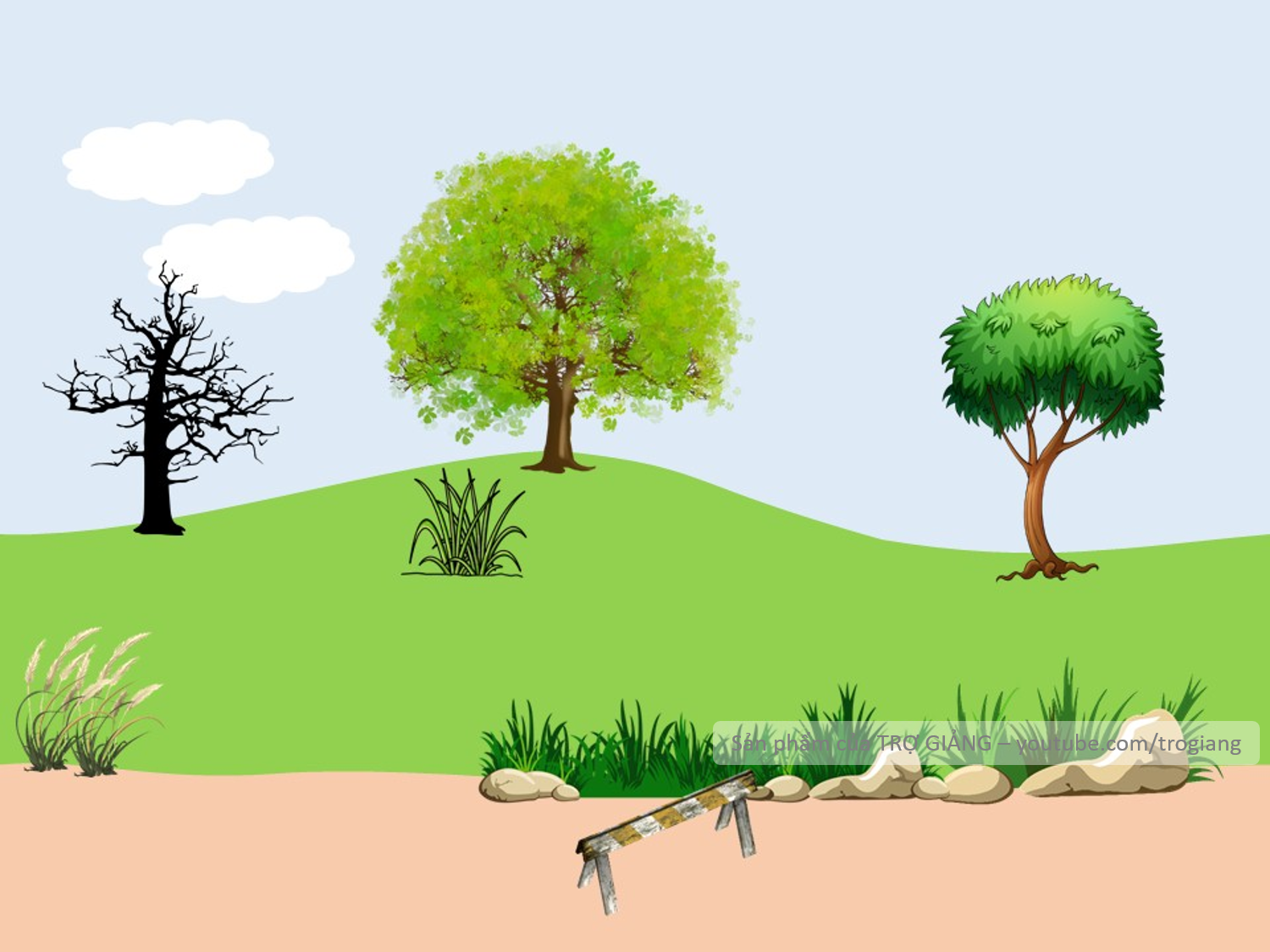 Câu 2: Chất dinh dưỡng là gì?
Những chất có trong thức ăn mà cơ thể sử dụng làm nguyên liệu cấu tạo cơ thể và cung cấp năng lượng cho các hoạt động sống.
Không trả lời được thì mình giúp cho để qua vòng nhé!
Những chất có trong thức ăn mà cơ thể sử dụng làm nguyên liệu cấu tạo cơ thể và cung cấp năng lượng cho các hoạt động sống.
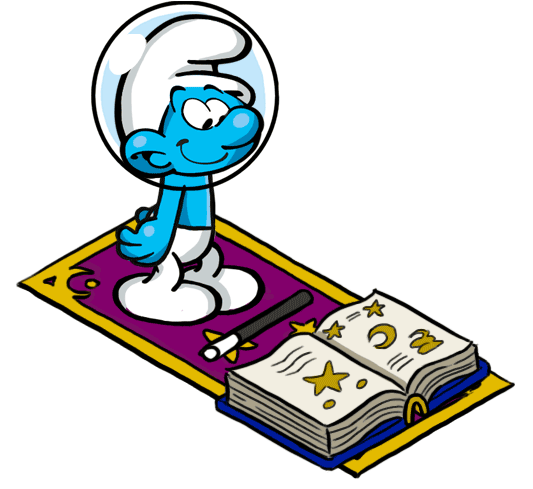 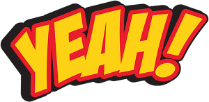 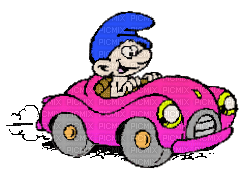 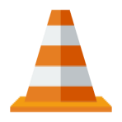 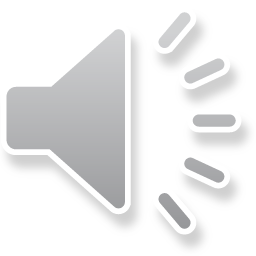 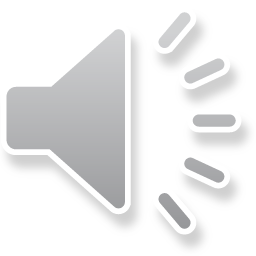 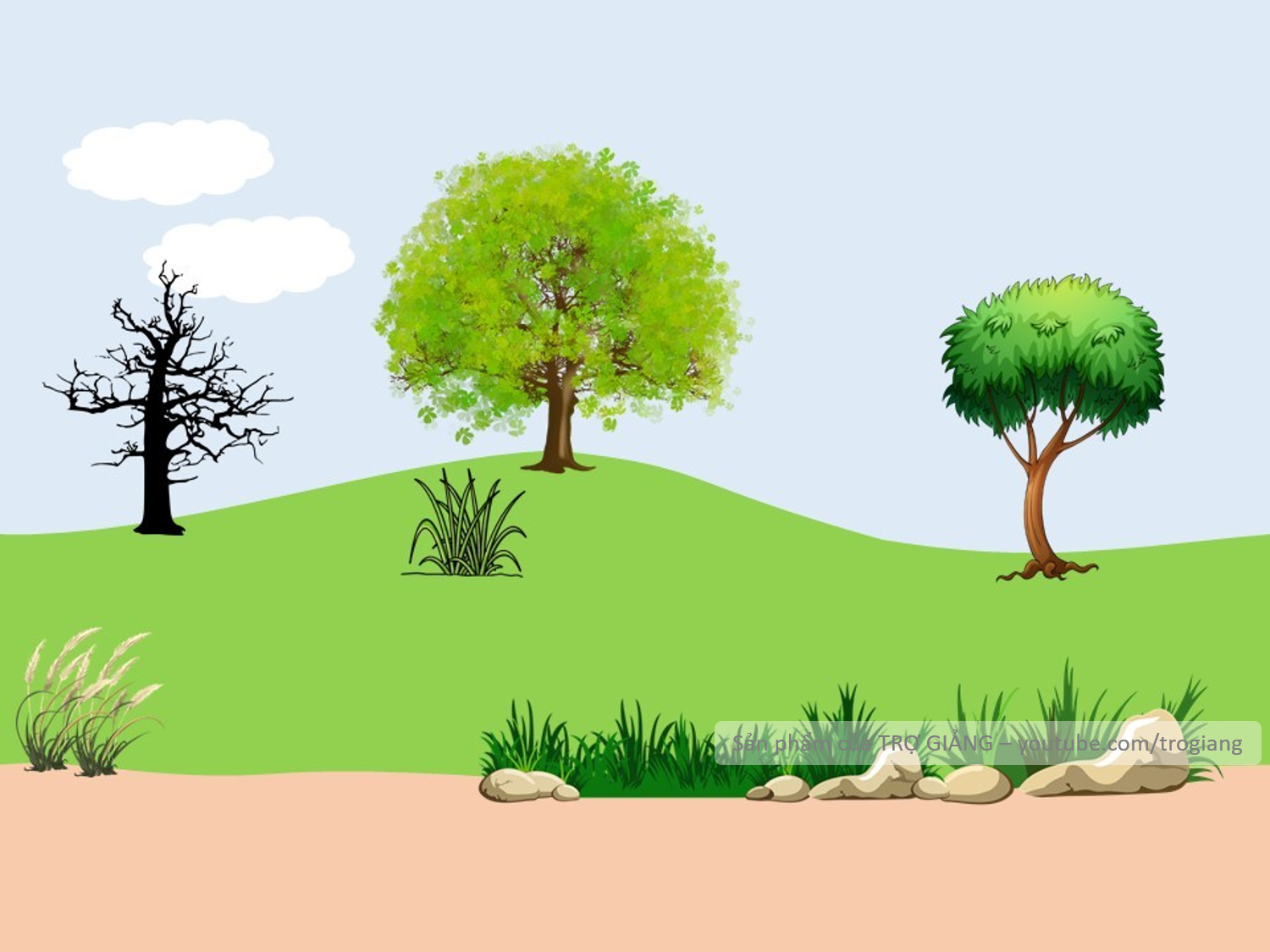 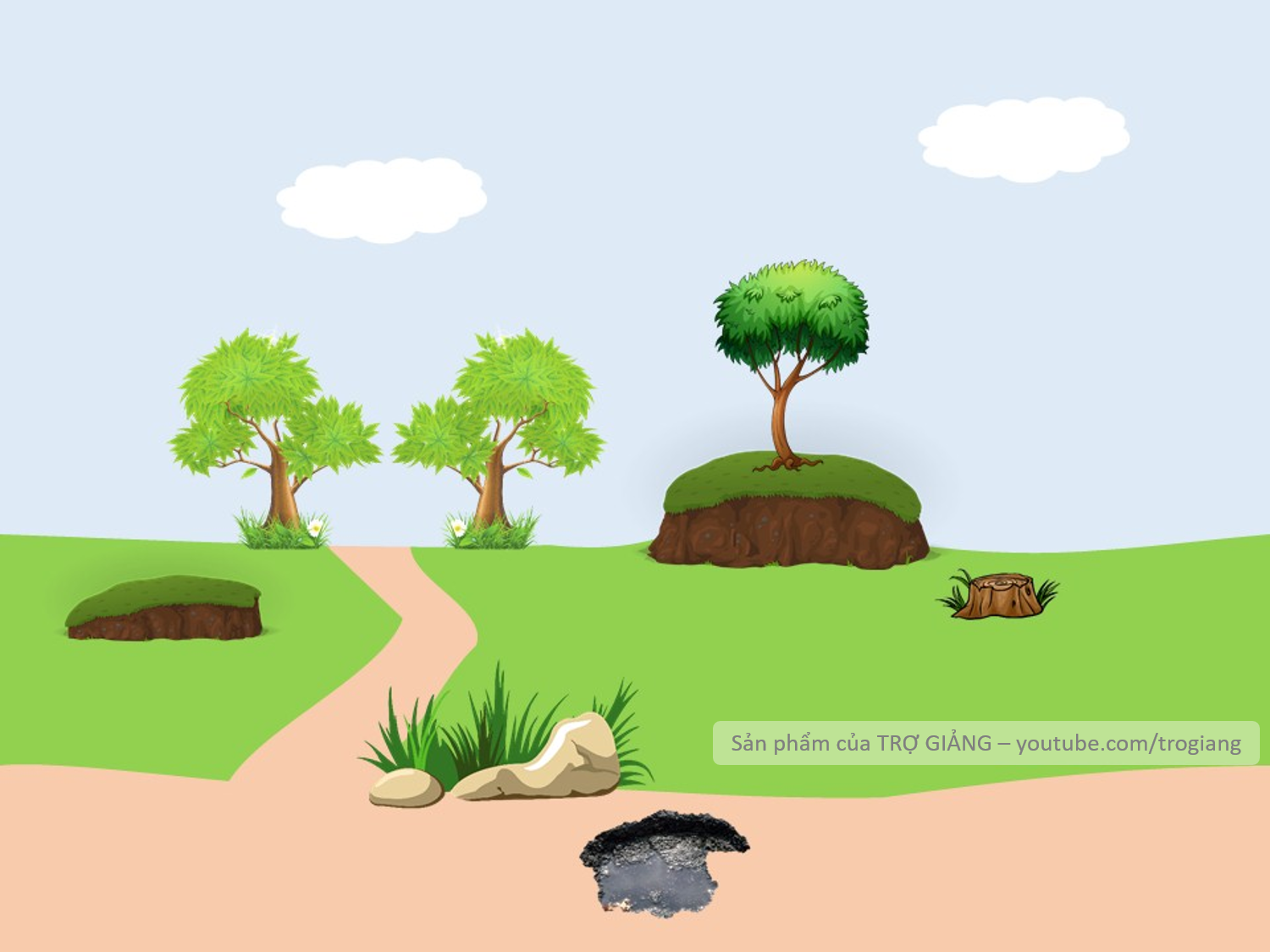 Câu 3: Tuyến nước bọt có chức năng gì?
Làm ẩm thức ăn, chứa enzyme amylase giúp tiêu hoá một phần tinh bột.
Không trả lời được thì mình giúp cho để qua vòng nhé!
Làm ẩm thức ăn, chứa enzyme amylase giúp tiêu hoá một phần tinh bột.
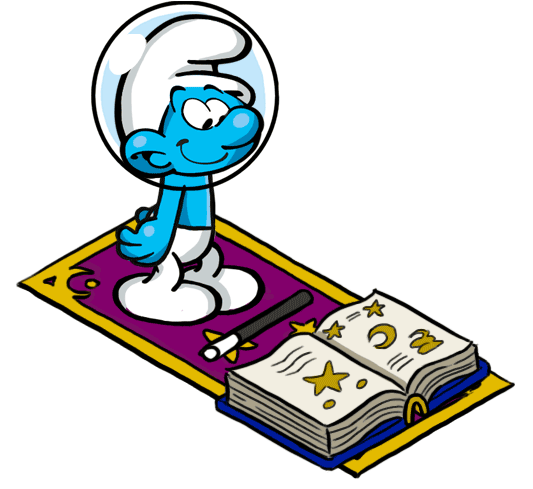 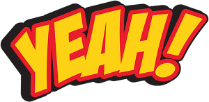 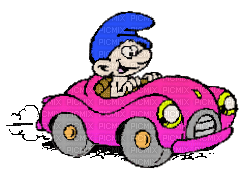 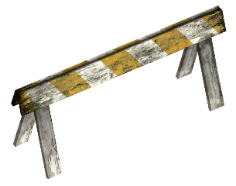 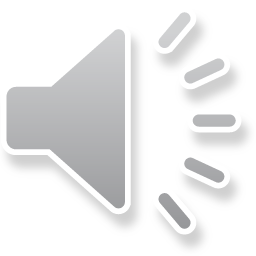 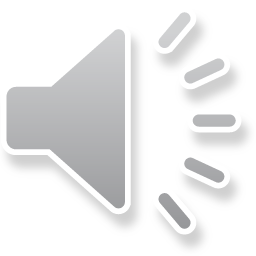 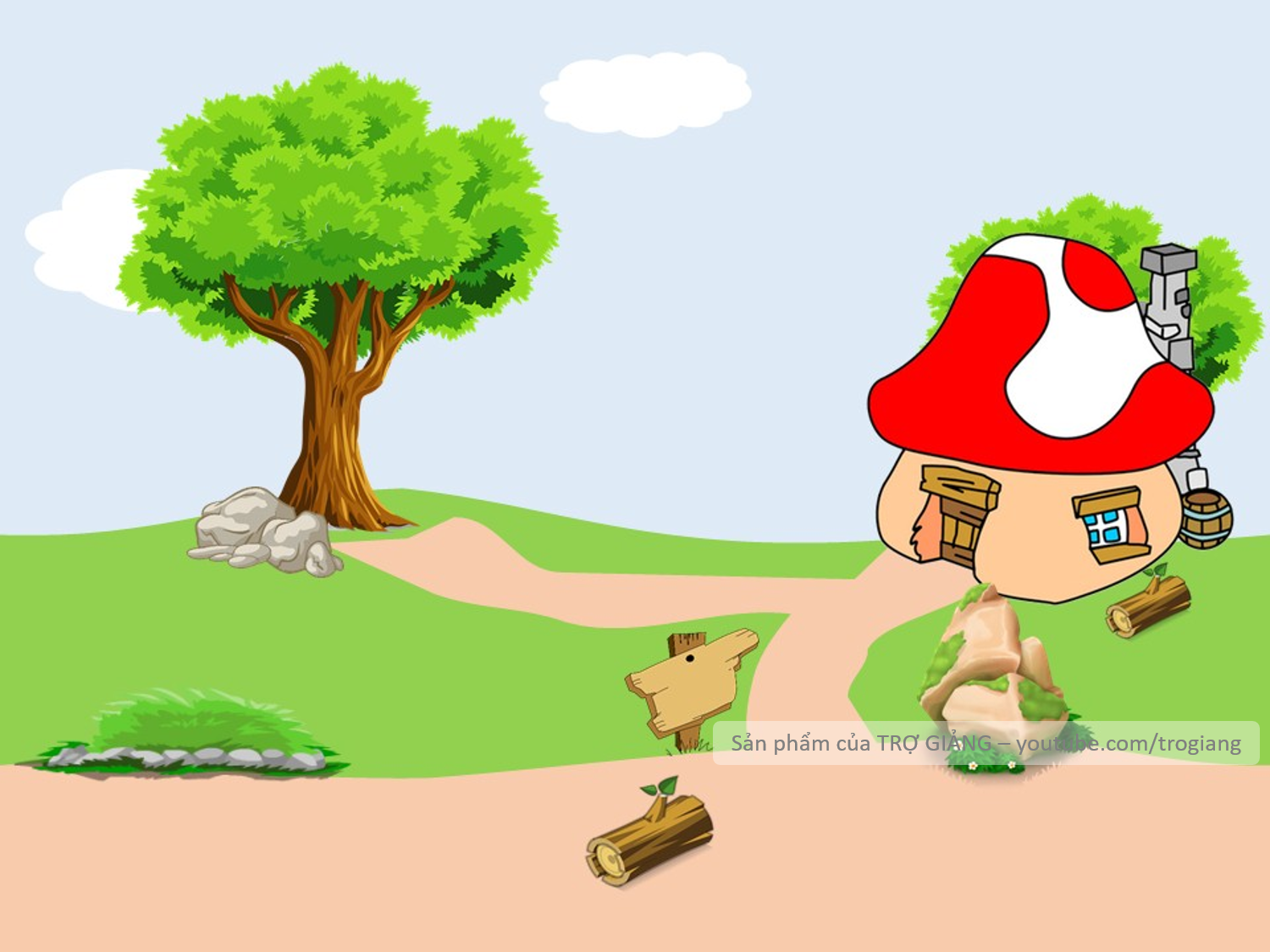 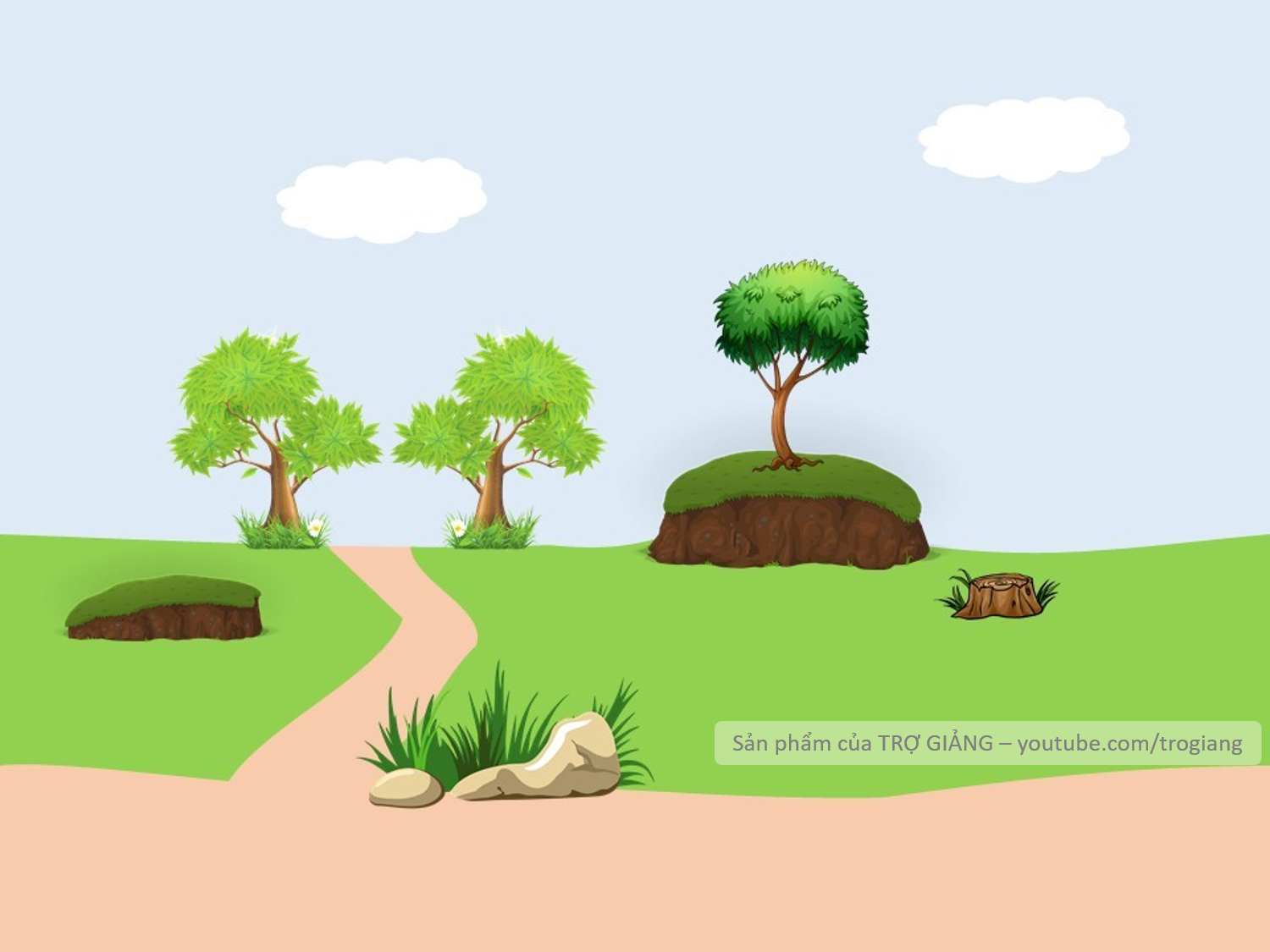 Đặc điểm cấu tạo nào của ruột non giúp chúng tăng hiệu quả hấp thụ chất dinh dưỡng?
lớp niêm mạc gấp nếp với nhiều lông ruột dày đặc giúp làm tăng diện tích bề mặt ruột non.
Không trả lời được thì mình giúp cho để qua vòng nhé!
lớp niêm mạc gấp nếp với nhiều lông ruột dày đặc giúp làm tăng diện tích bề mặt ruột non.
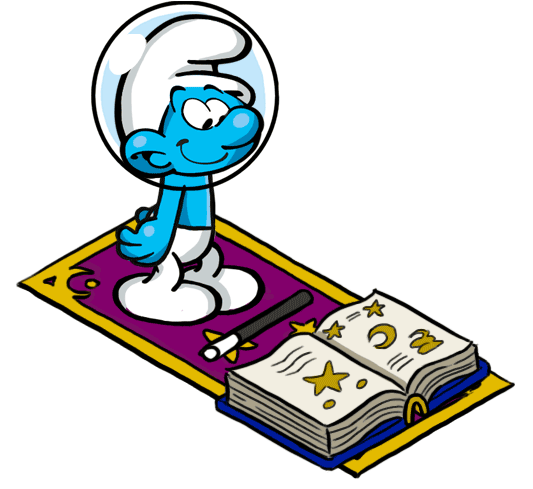 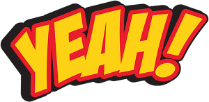 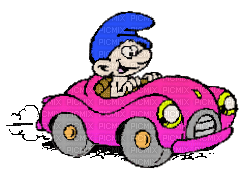 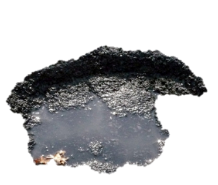 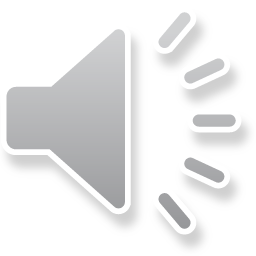 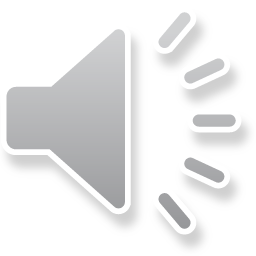 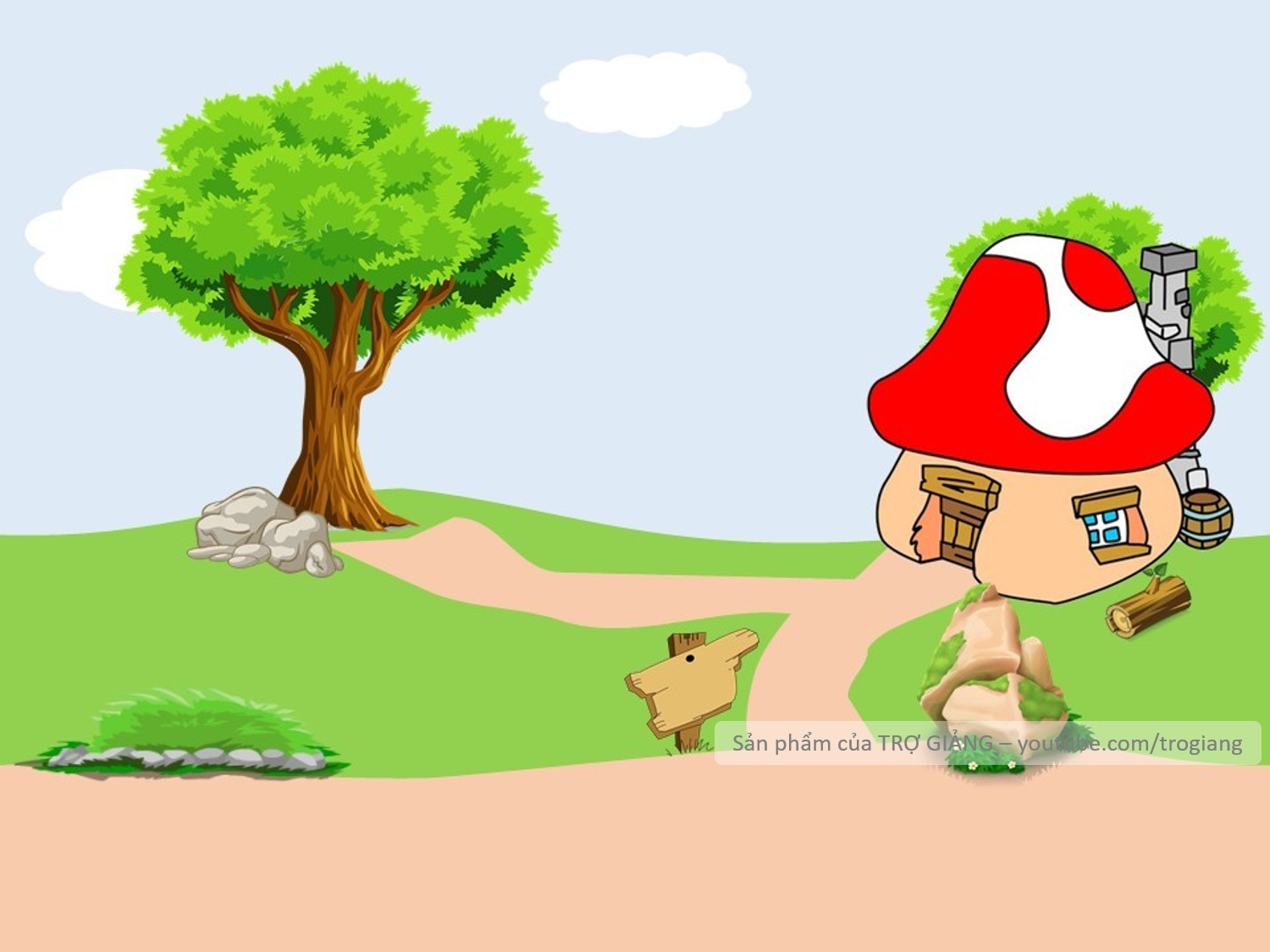 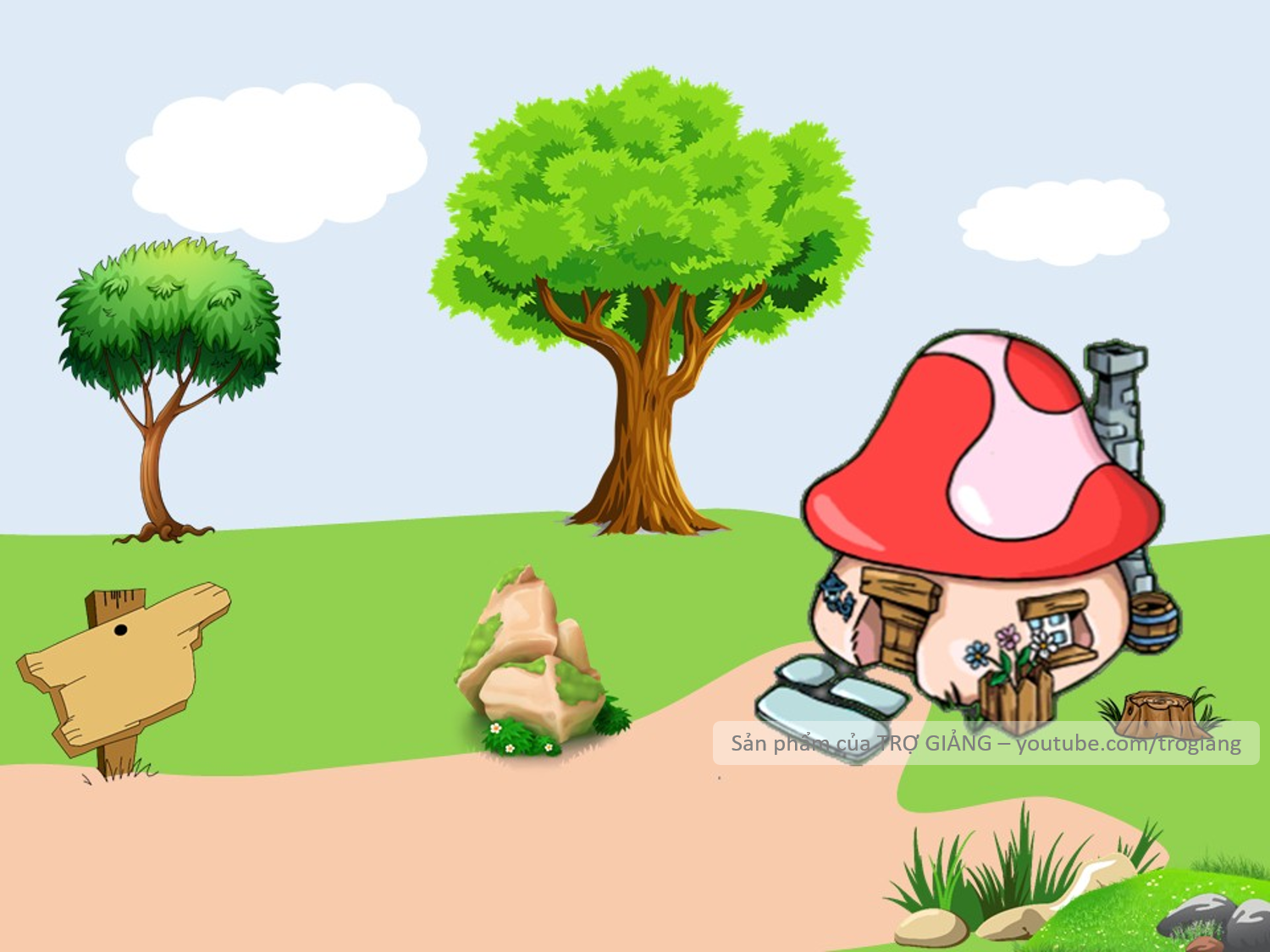 Vệ sinh an toàn thực phẩm được hiểu là?
Các biện pháp cần thiết để đảm bảo thực phẩm không gây hại cho sức khỏe, tính mạng của con người.
CHÀO MỪNG TÍ XÌ TRUM VỀ NHÀ
Các biện pháp cần thiết để đảm bảo thực phẩm không gây hại cho sức khỏe, tính mạng của con người.
Không trả lời được thì mình giúp cho để qua vòng nhé!
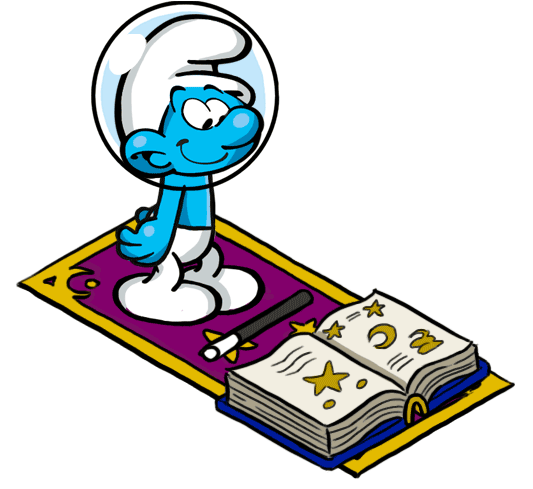 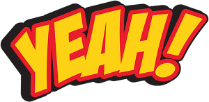 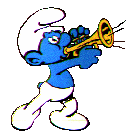 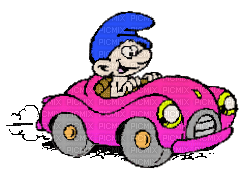 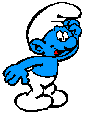 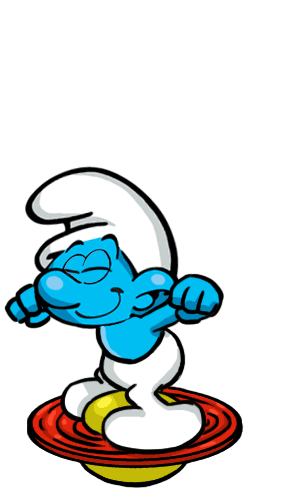 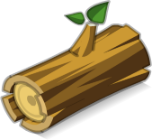 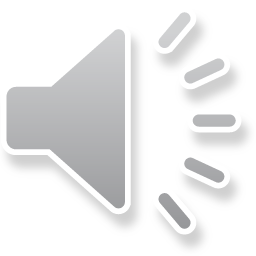 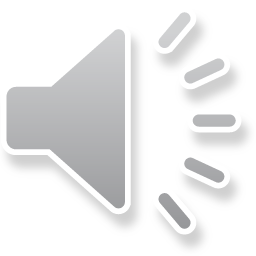 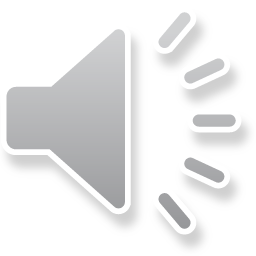 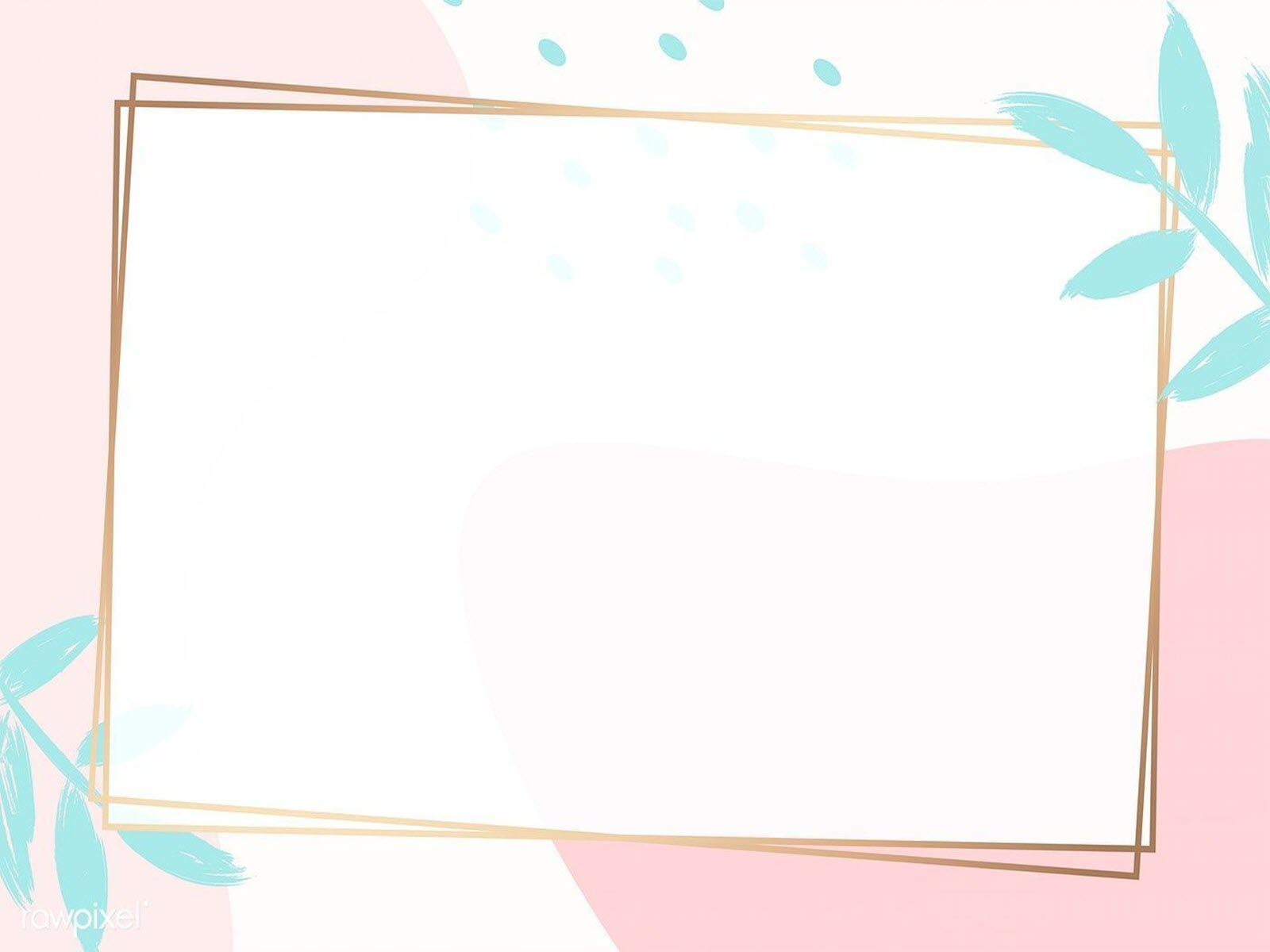 D. HOẠT ĐỘNG VẬN DỤNG
Mỗi học sinh thực hiện cá nhân tại nhà các nhiệm vụ sau:
1. Thực hiện các biện pháp bảo quản, chế biến thực phẩm an toàn tại gia đình.
2. Thực hiện xây dựng khẩu phần ăn cho gia đình và lưu lại hình ảnh thực hiện tại gia đình.
       Biên tập hình ảnh, làm báo cáo bằng powerpoint hoặc canva,… nộp vào tiết học sau.
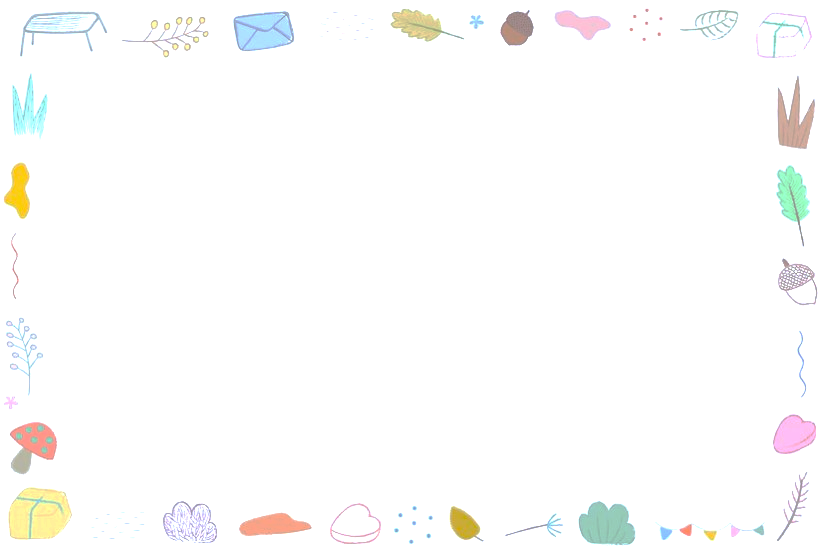 THANK YOU AND SEE YOU AGAIN